Department of Higher Education and Training
Annual Report 2018/19
Presentation to the Select Committee on Education and Technology, Sports, Arts and Culture  

09 October 2019
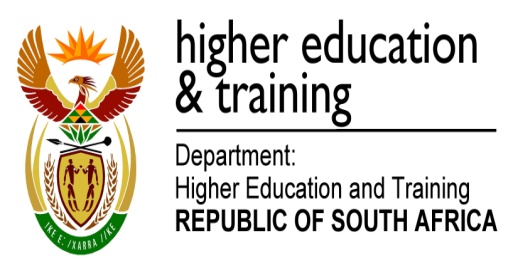 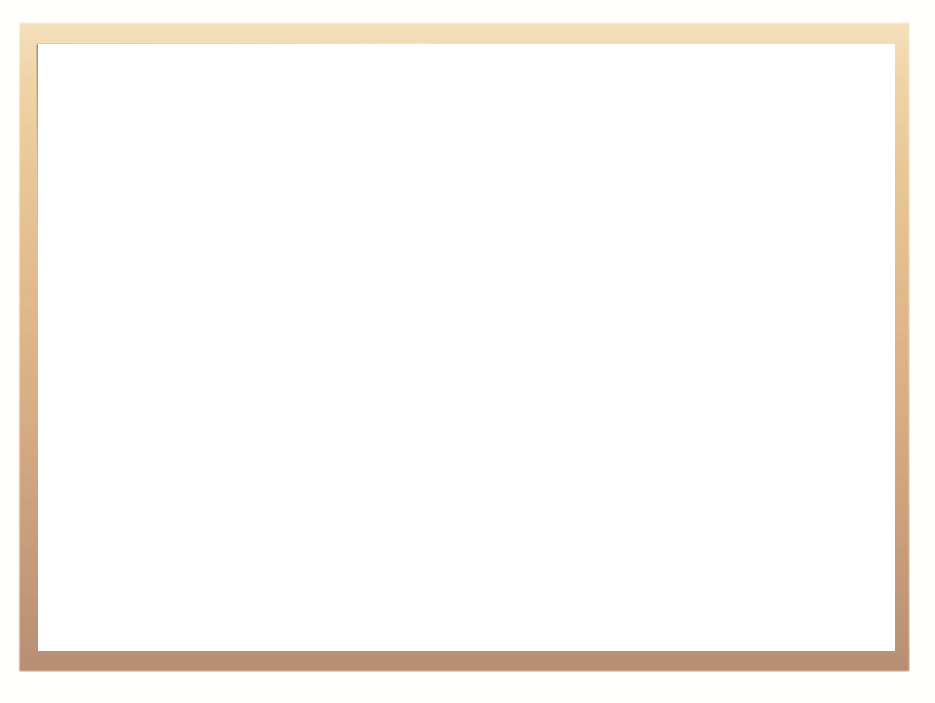 Presentation Outline
Strategic Overview 
Programme Performance on Predetermined Objectives
Achievements 
Reasons for non achievement
Financial Information
A brief summary of each report
A summary of the Financial Statements
The Action Plan to improve audit findings
The impact of the 2018/19 financial outcome on Departmental operations
2
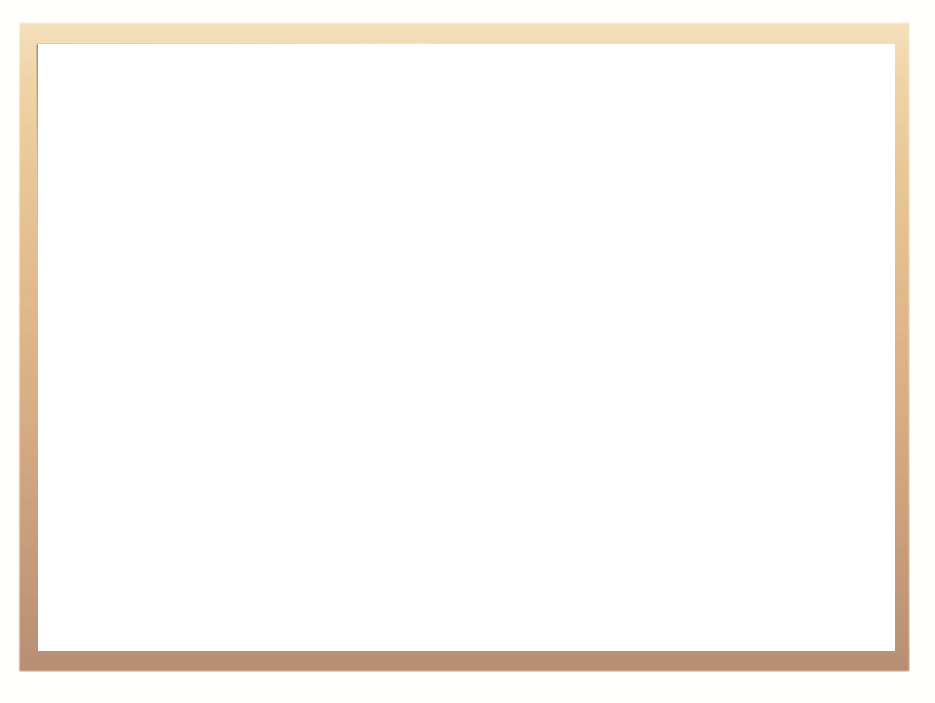 Strategic Overview
For the financial year ending 31 March 2019, the Department had committed in its Annual Performance Plan to:
Facilitate implementation of the steering mechanisms that the Department has been developing over the five year Strategic Plan period
undertake various interventions to address the challenges of the PSET system 
This Annual Report reflects the work of the Department on its oversight of programme implementation during the 2018/19 financial year 
The focus of oversight was mainly on:
the utilisation of funds at an institutional level, identifying challenges and areas that need improvement and/or intervention
Teaching and learning support 
Institutional governance 
Infrastructure development and maintenance
3
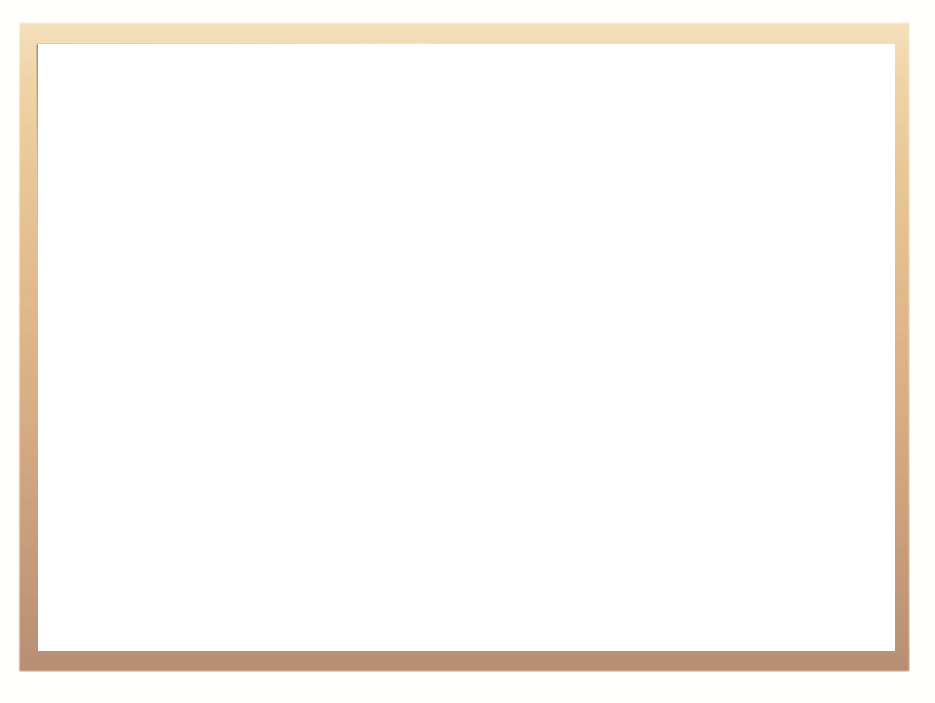 Strategic Overview
Various oversight reports have been produced as planned

On the financial health of our institutions

Universities are required to submit Annual reports (by July each year) in terms of the Reporting Regulations published under the Higher Education Act. 
As we interrogate the reports, the critical aspect of the analysis is the  financial health of the system against a set of indicators. 
The purpose is to identify institutions requiring support or intervention. 
The annual financial heath report provides insight into the financing and sustainability of institutions and the sector
4
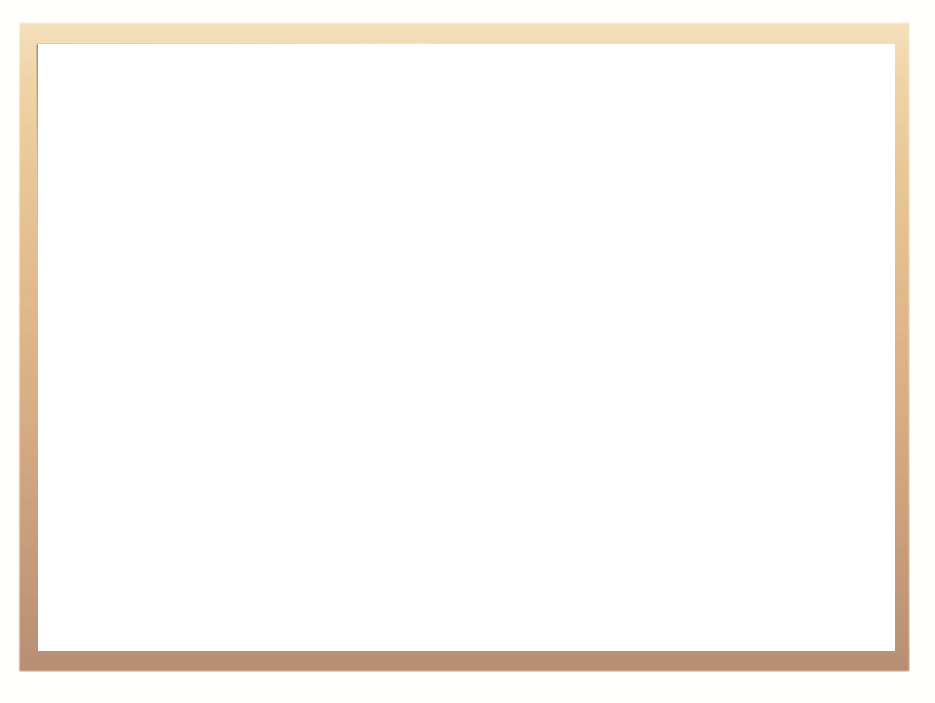 Strategic Overview
On Infrastructure development and maintenance 
With regard to universities 
A grant on infrastructure and efficiency was introduced in 2007/08
Allocation is in 3 year funding cycles to support infrastructure development plans.  
Utilization of funds is monitored and progress with respect to infrastructure development of the system is assessed and reported annually 
With regard to TVET colleges 
A new infrastructure grant has been introduced 
The roll-out plan for the  construction of new college campuses is being implemented in various provinces
The maintenance of infrastructure at colleges is  managed in terms of costed maintenance plans
5
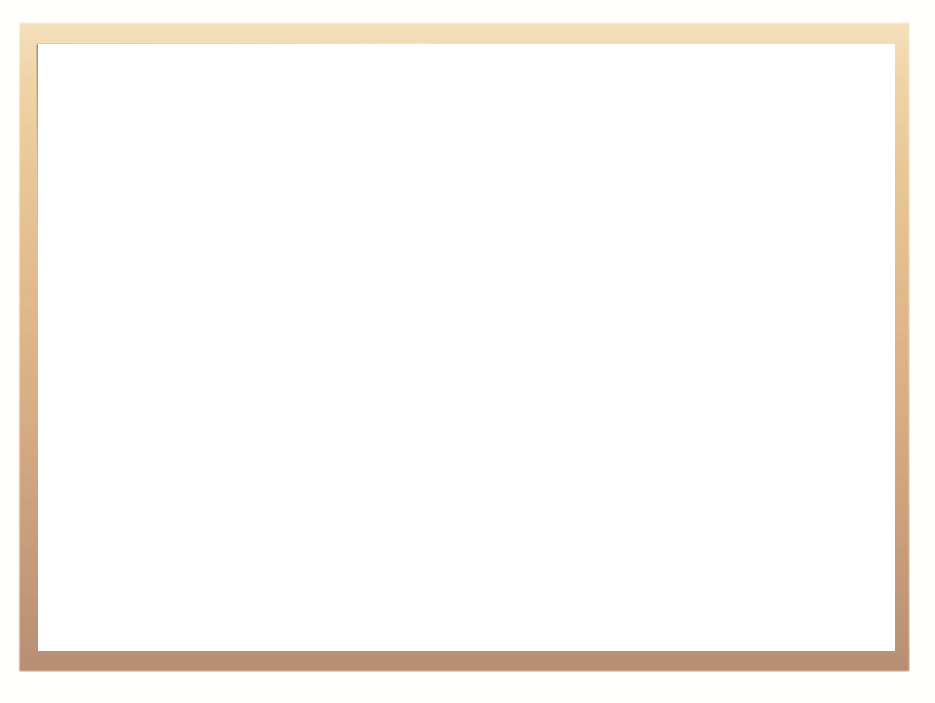 Strategic Overview
Annually the Department evaluates research outputs of universities against the research outputs policy. 
The implementation of the policy has resulted in improvements year-on-year with respect to the quantity of research outputs. 
The focus going forward will be on improving the processes of evaluation and the quality of outputs.

Transformation 

As part of the staffing South Africa's Universities’ Framework, the Department is implementing a  comprehensive programme to transform and develop university staff 
We report annually on progress, development and challenges.
6
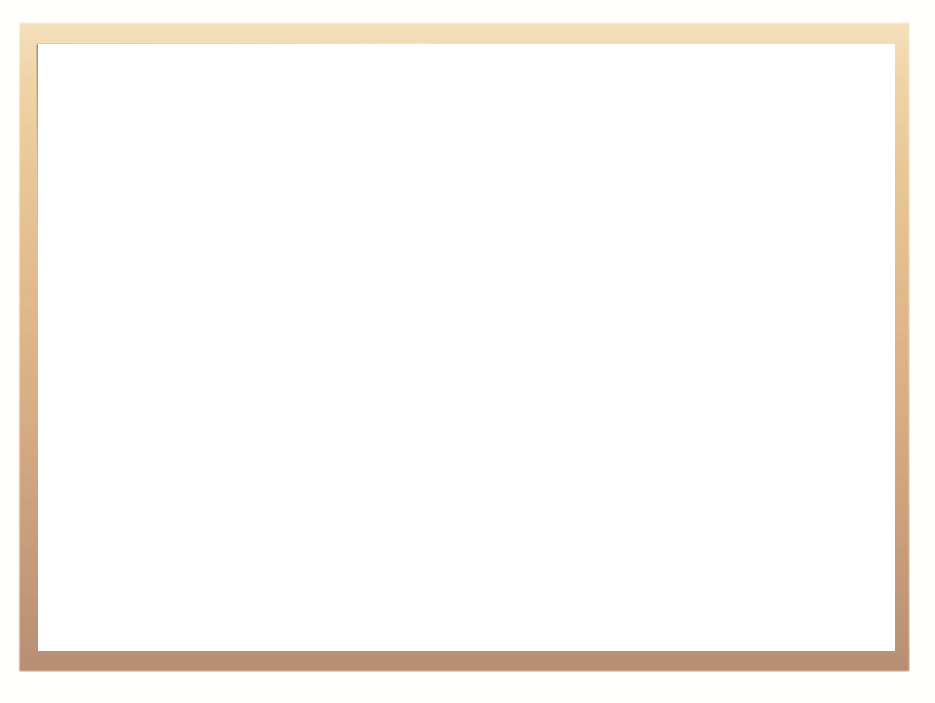 Strategic Overview
In total, there were 110 targets in 2018/19 financial year:

75 were the direct outputs of the Department, of which 95%(71) have been achieved 
The 3 of the 4 targets that were not achieved are in Programme 1 and  the other in Programme 3
35 were system outputs  - relating to access, success, transformation and other systemic areas of strategic interest to the Department. Only 46%(16) of the system targets have been achieved 

 Overall, 79% (87) of the 110 targets have been achieved
7
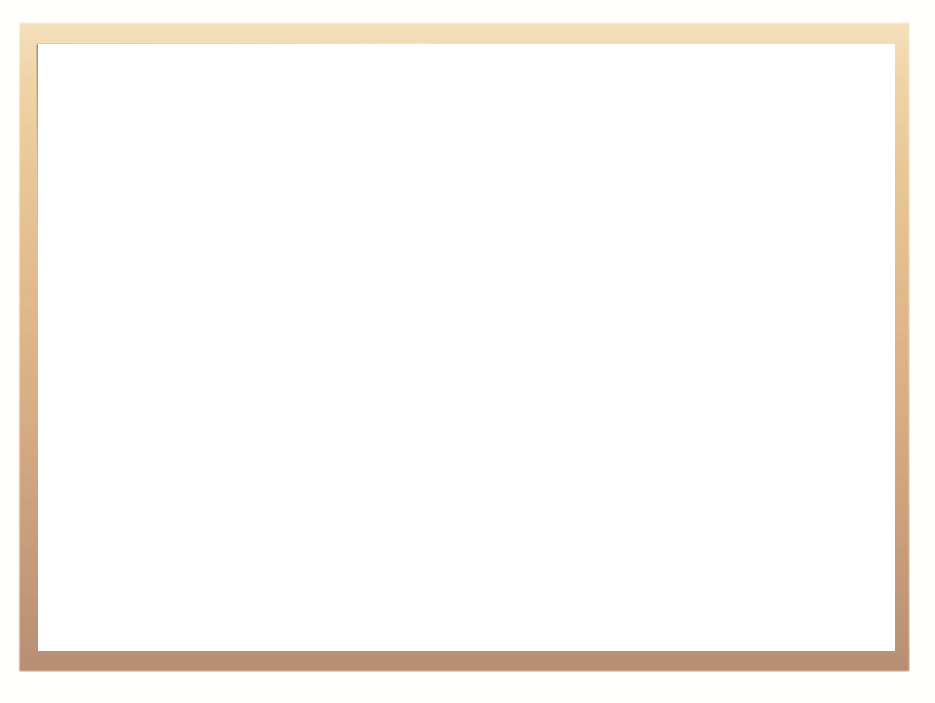 Strategic Overview
2017/18 and 2018/19 financial year comparison: DHET Direct Outputs  









Performance has been consistent over the past two financial years
There has been a marginal improvement in 2018/19
8
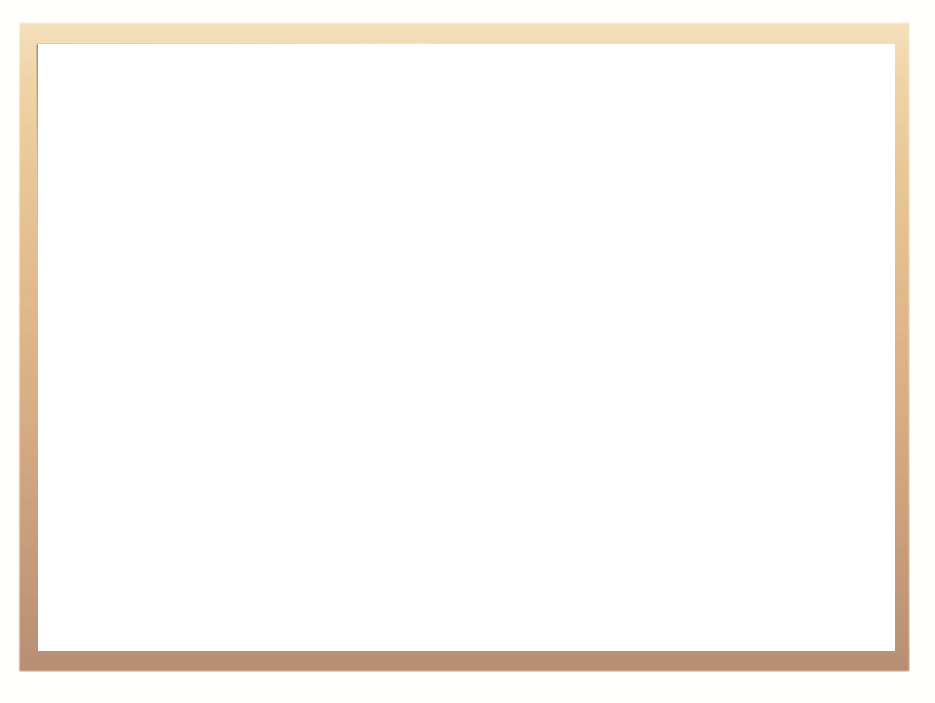 Strategic Overview
2017/18 and 2018/19 financial year comparisons: System Outputs  









The performance of the system has not been consistent over the past two financial years  
There has been a drop in performance in 2018/19 financial year on a considerable number of indicators
9
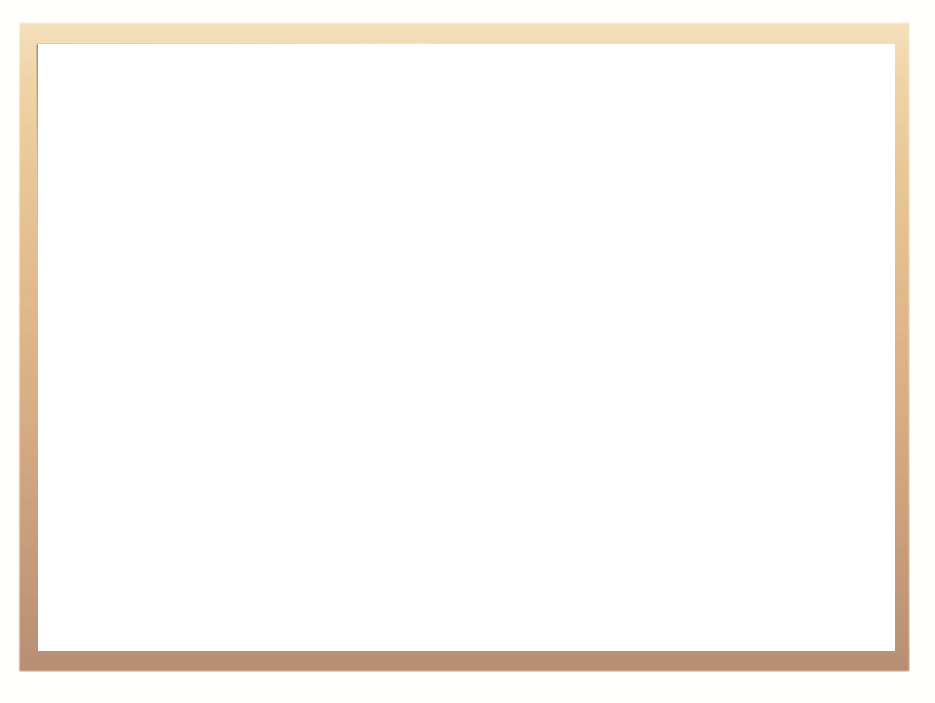 Strategic Overview
The following slides reflect actual performance at Programme Level
There are six Budget Programmes categorized as follows:

Core Delivery Programmes 
Programme 3: University Education
Programme 4: Technical and Vocational Education and Training         
Programme 5: Skills Development				               
Programme 6: Community Education and Training
Support Programmes:
Programme1: Administration				
Programme 2: Planning, Policy and Strategy
10
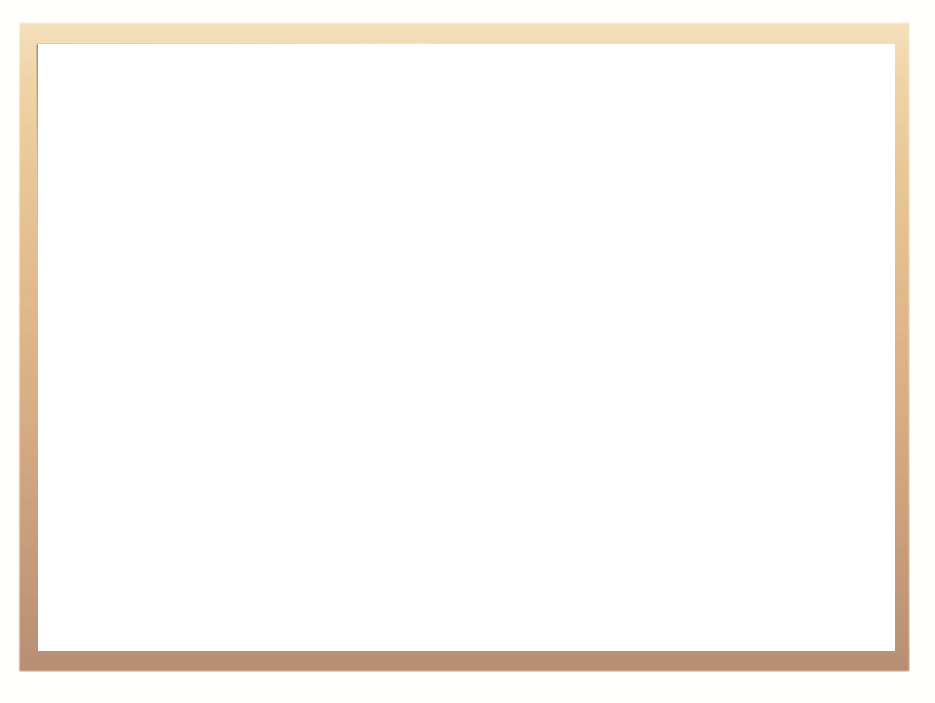 Programme 3 - University Education
The purpose of the programme is to develop and coordinate policy and regulatory frameworks for an effective and efficient university education system and it provides financial support to universities, the National Student Financial Aid Scheme and National Institutes for Higher Education
Over the five year Strategic Plan a number of steering mechanism have been developed. 
The focus of the Branch in 2018/19 was on implementation and oversight, monitoring and evaluation of the programmes that are in place 
There were 15 planned outputs for the financial year ending 31 March 2019
These were in the form of oversight reports on various programmes.
11
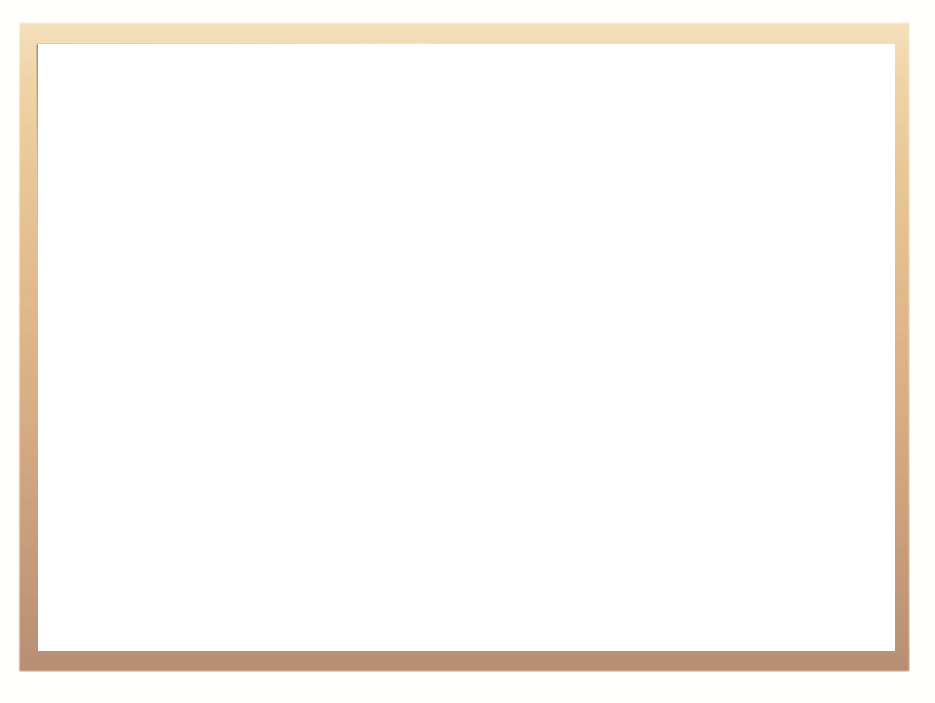 Programme 3 - University Education
Performance against planned outputs/targets
Of the 15 planned outputs, 14 (93%) oversight reports were produced as follows:
 Higher Education AIDS programme
 Financial health of universities
 The use of Foundation Provision Grant
 Teaching Development Grant 
 Teaching and learning development capacity improvement   programme
 Research Development Grant
12
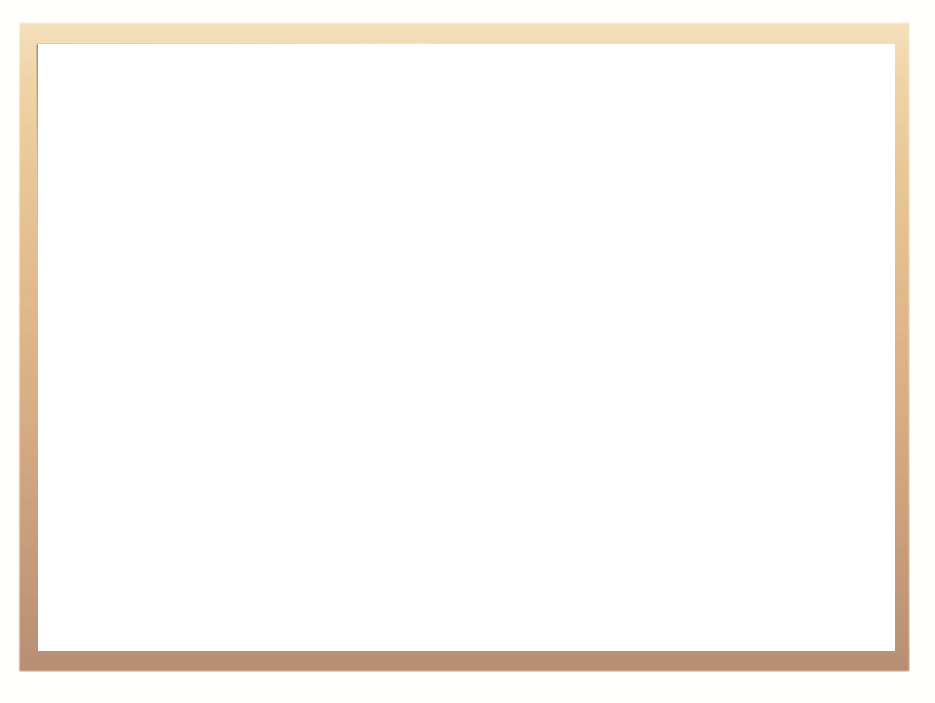 Programme 3 - University Education
Performance against planned outputs/targets…cnt
Research outputs 
Infrastructure and Efficiency Grant 
  New universities earmarked grant
(10) Ministerial enrolment targets
(11) Institutional governance 
(12) Staffing South Africa’s Universities’ Framework 
(13) Compliance of PHEIs with the regulations 
(14) BRICS partnerships and 
(15) Student leadership capacity development programme.
13
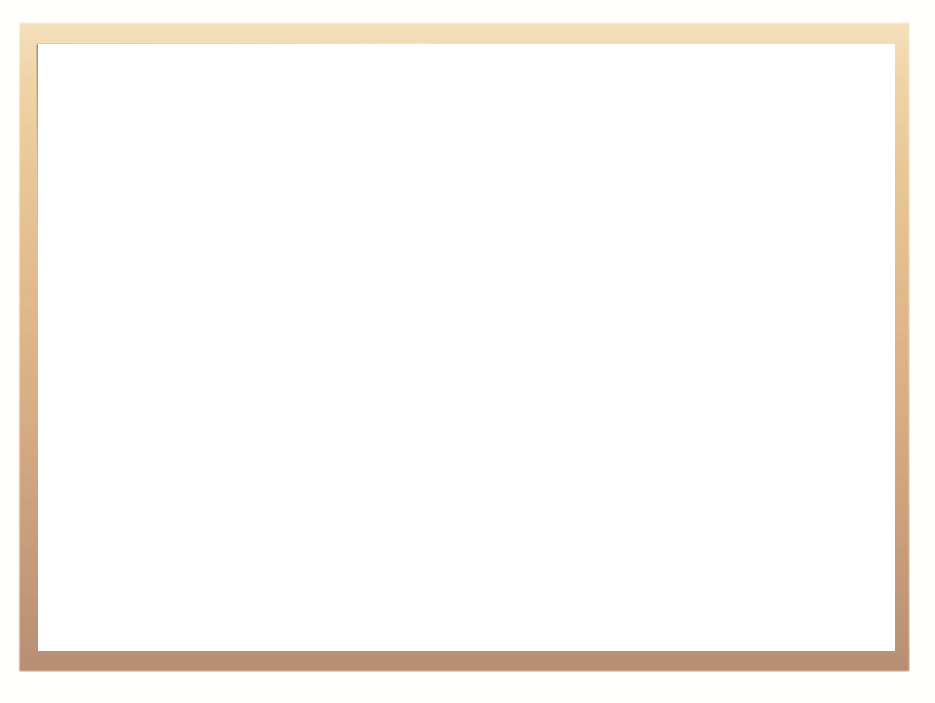 Programme 3 - University Education
The output that was not achieved is a report on the 2017 research outputs of 26 universities approved and published on the Departmental website by 31March 2019

Reason: 
A challenge was that a report was not uploaded on the Departments website, because there had been
an earlier decision taken at the Branch strategic planning session that the target should not include the uploading of the report onto the website. However, this had not been carried through into the final APP.

Corrective Action: 
In future the Branch will monitor progress towards the attainment of performance targets measured against
the approved APP and ensure that they are realised in all respects.
14
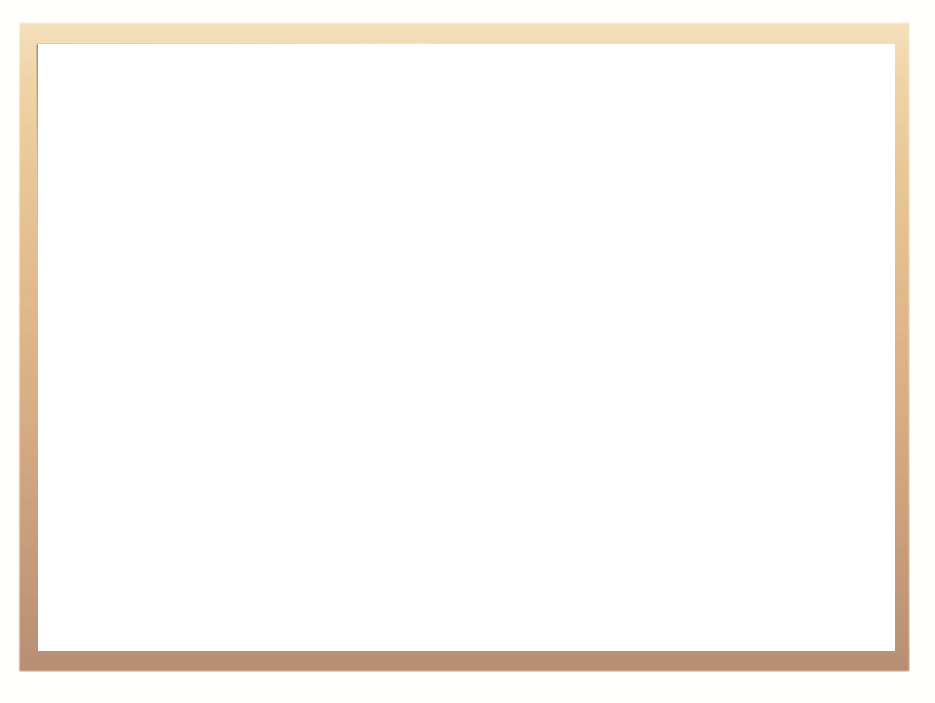 University System Performance
Of the 16 targets 8 (50%) have been achieved:
15
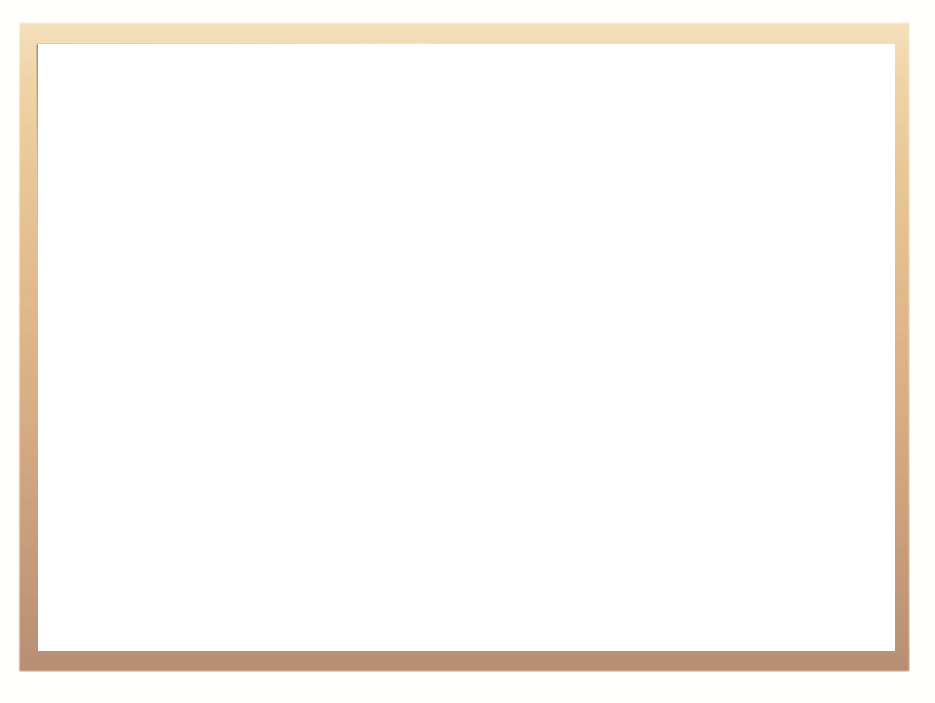 University System Performance
*2017 academic year 
*** 2017/18 NSFAS Annual Report
**** Verified in 31 March 2019
16
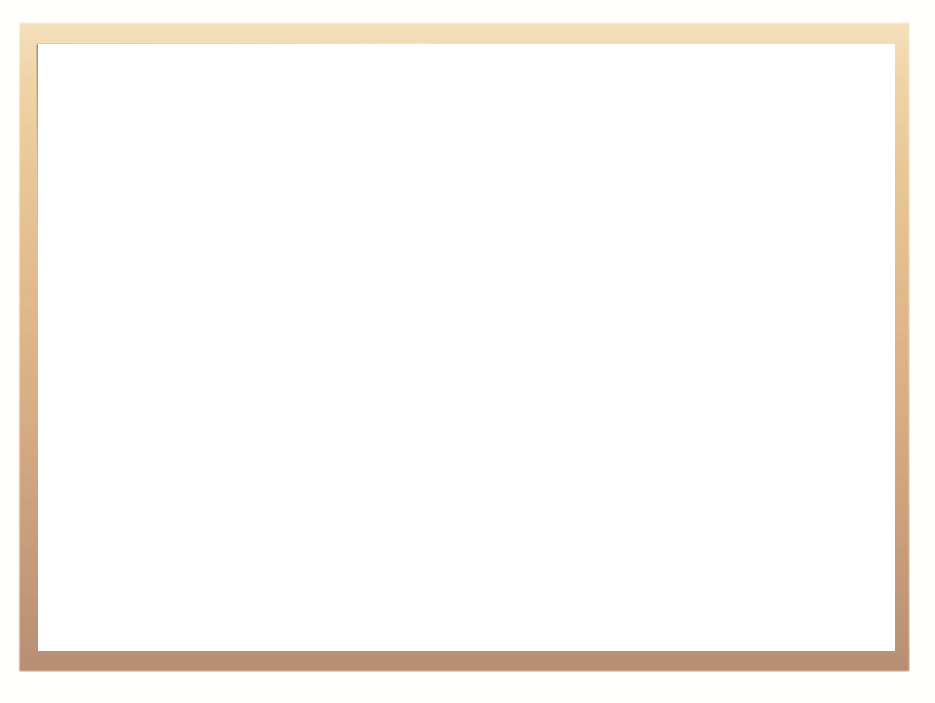 Reasons for underperformance
17
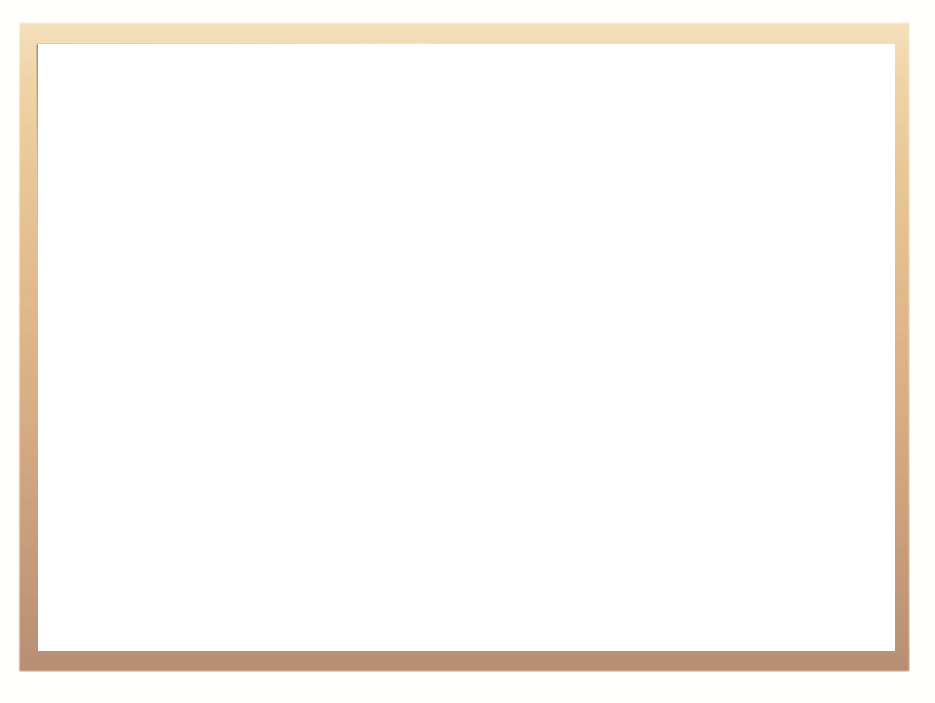 Reasons for underperformance on university system targets
18
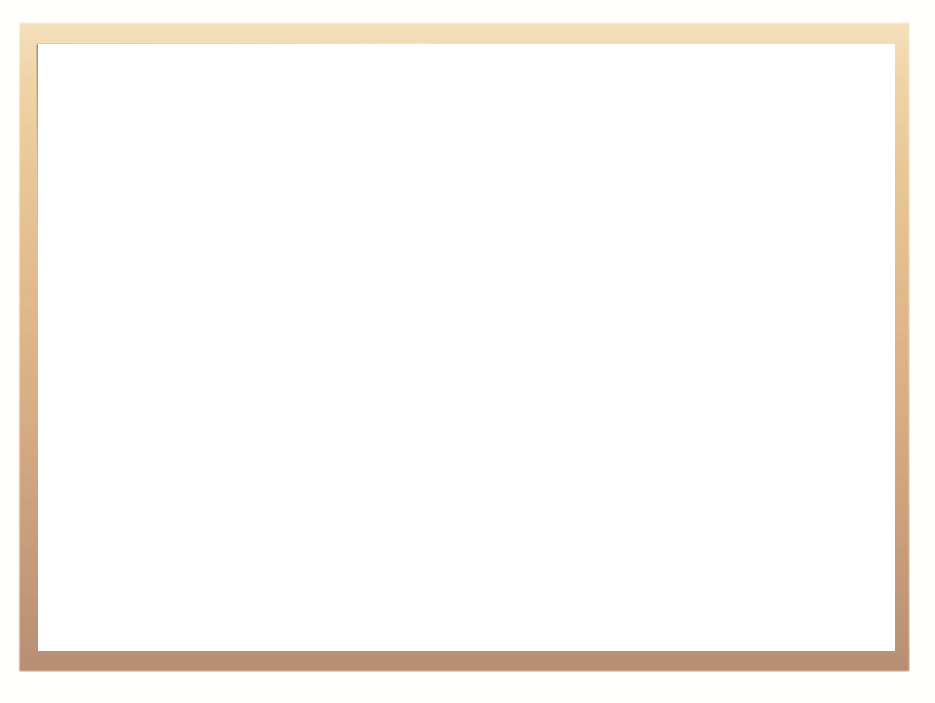 Programme 4 - TVET
The purpose of the programme is to plan, develop, implement, monitor, maintain and evaluate national policy, programmes, assessment practices and systems.
The focus of the branch during the year under review was on oversight monitoring of the TVET colleges system in relation to:
TVET college infrastructure development and maintenance 
Teaching and learning support 
TVET college sector performance 
The branch had 25 planned outputs for the 2018/19 financial year. All have been achieved.
19
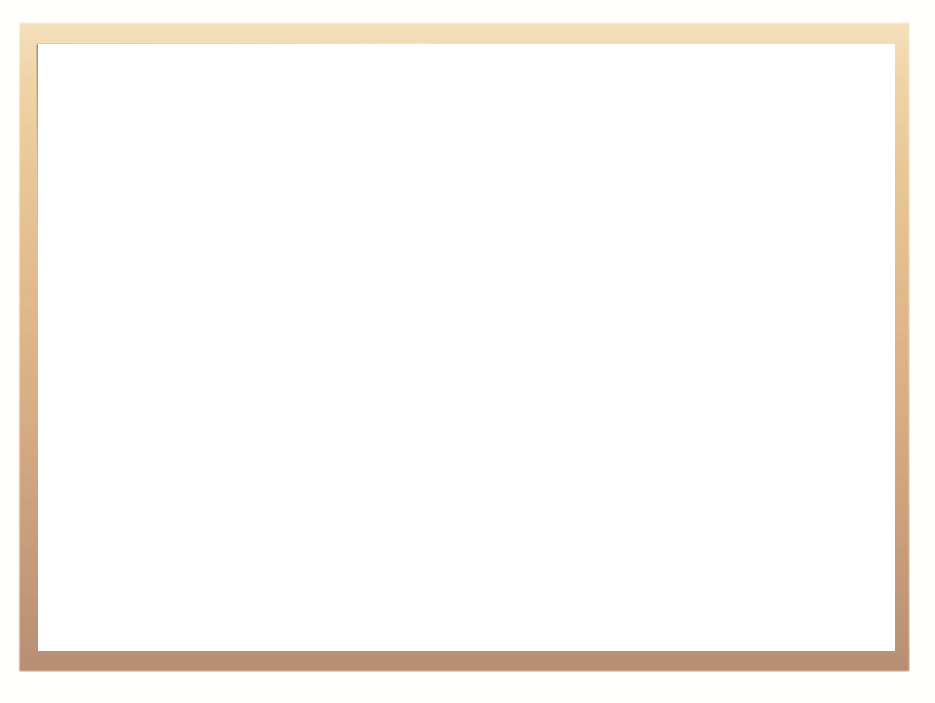 Performance on Infrastructure development
Challenge: 
Poor condition of TVET facilities related to repair and maintenance
Increased access required for students

2018/19 Allocation: R1.3 Billion
The allocation of the first tranche (April 2018) to colleges consisted of a conditional allocation of 35% advance (dedicated bank accounts) amounting to R9.1 million per TVET college
The allocation of the balance of the tranches for 2018 was made on the basis of “as is condition assessments” to priority areas:
Bulk Services; Statutory Compliance; Sanitation; Building repairs; and Student Accommodation repairs
The allocation for the next 2 years of the MTEF was to be based on the condition assessment which is about to commence at TVET colleges

Achievements: 
Oversight reports on the following have been produced:
Progress on the roll-out plan for the  construction of the 9 new campuses
Functioning of the already built new campuses 
Infrastructure maintenance
20
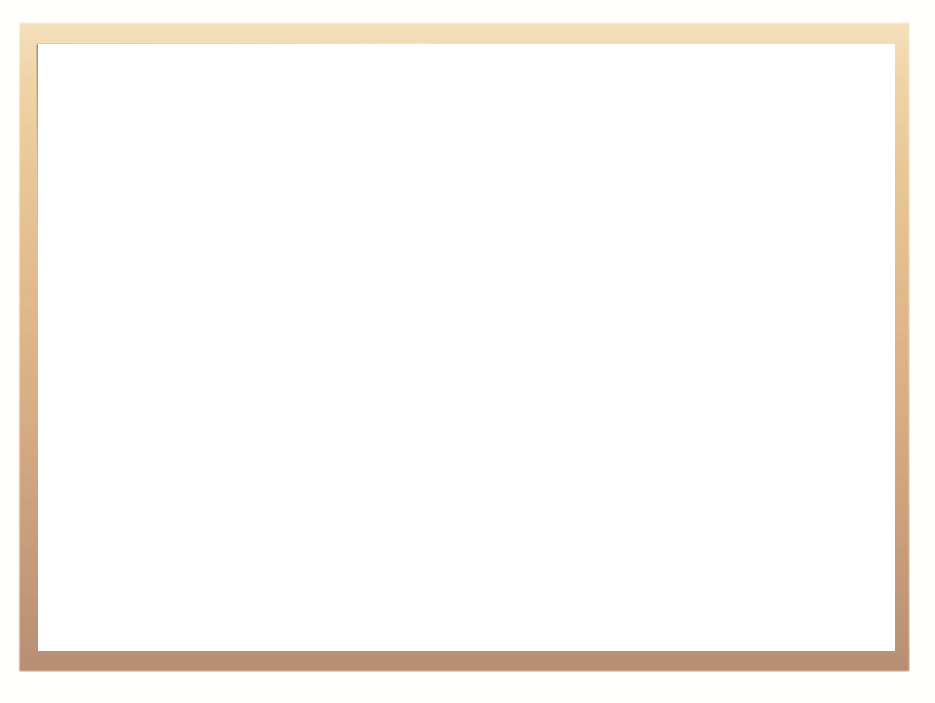 Progress on the construction of the 
Nine (9) TVET college campuses
1 124 032
571 698
50%
21
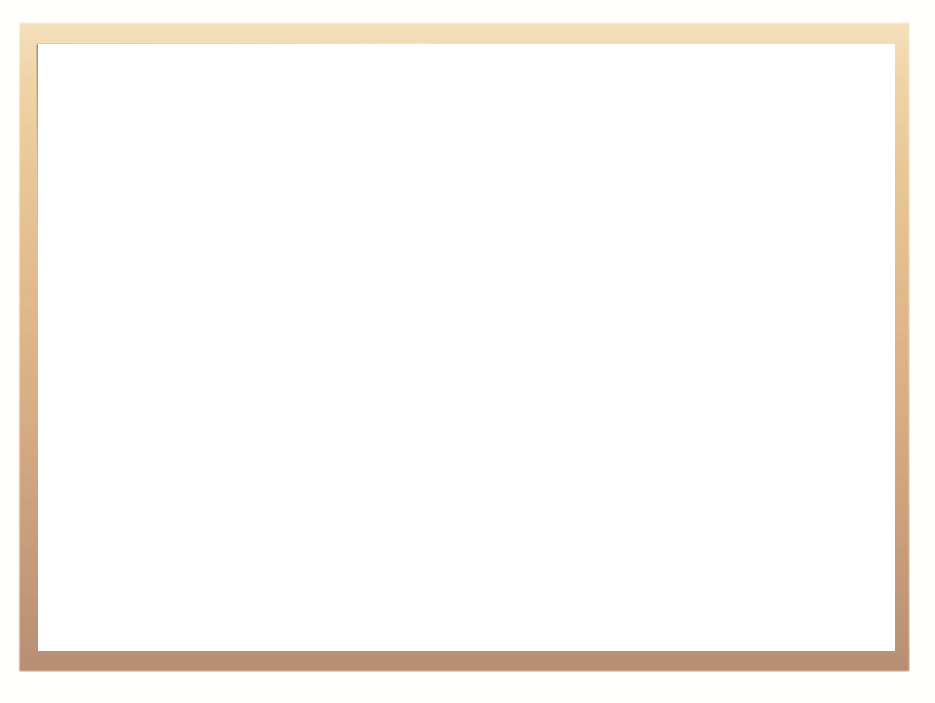 CHALLEGES & REMEDIAL ACTIONS
22
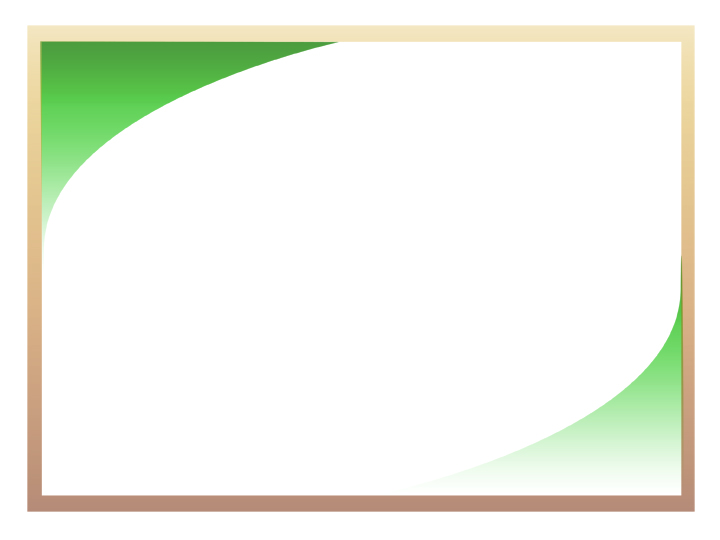 ALIWAL NORTH SITE
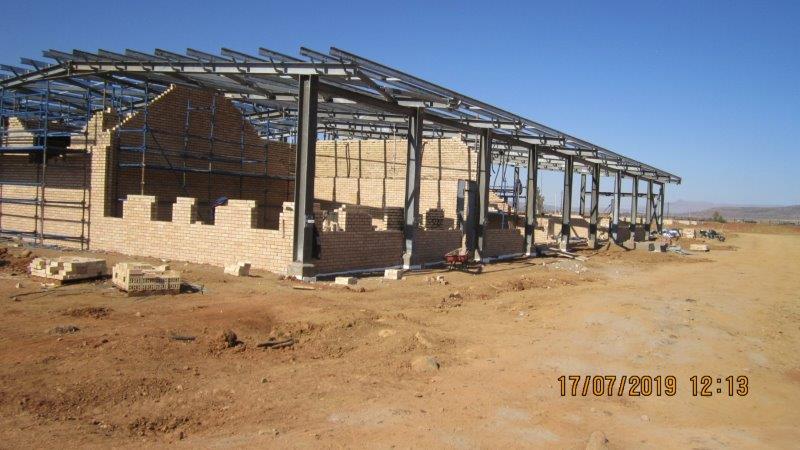 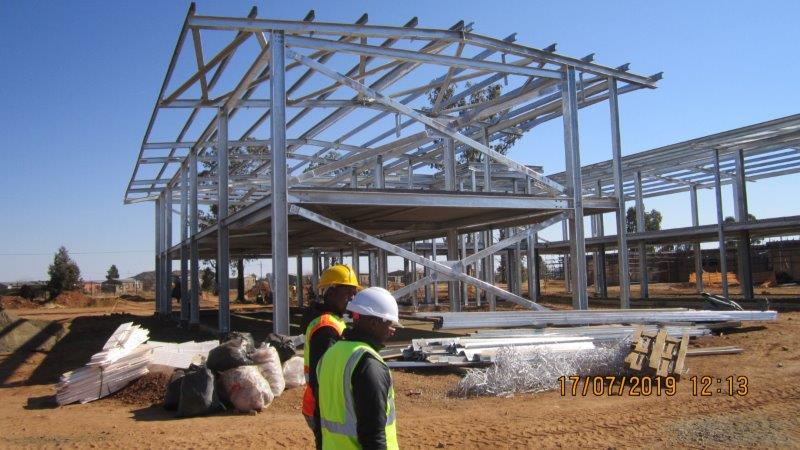 23
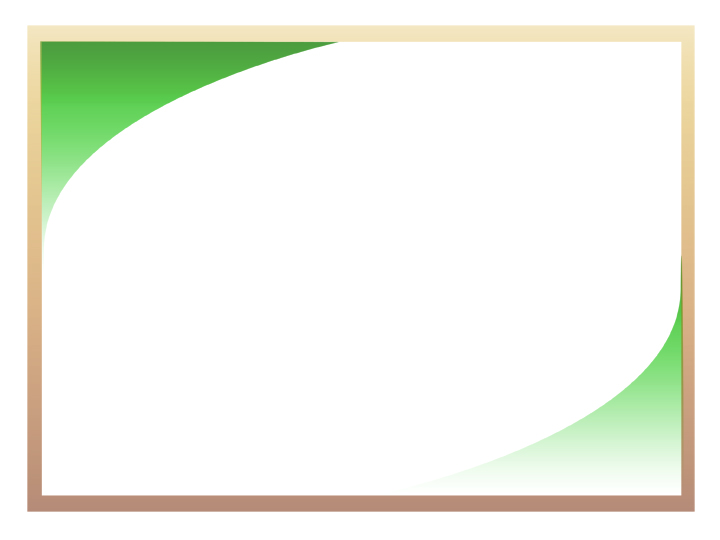 GRAAFF-REINET SITE
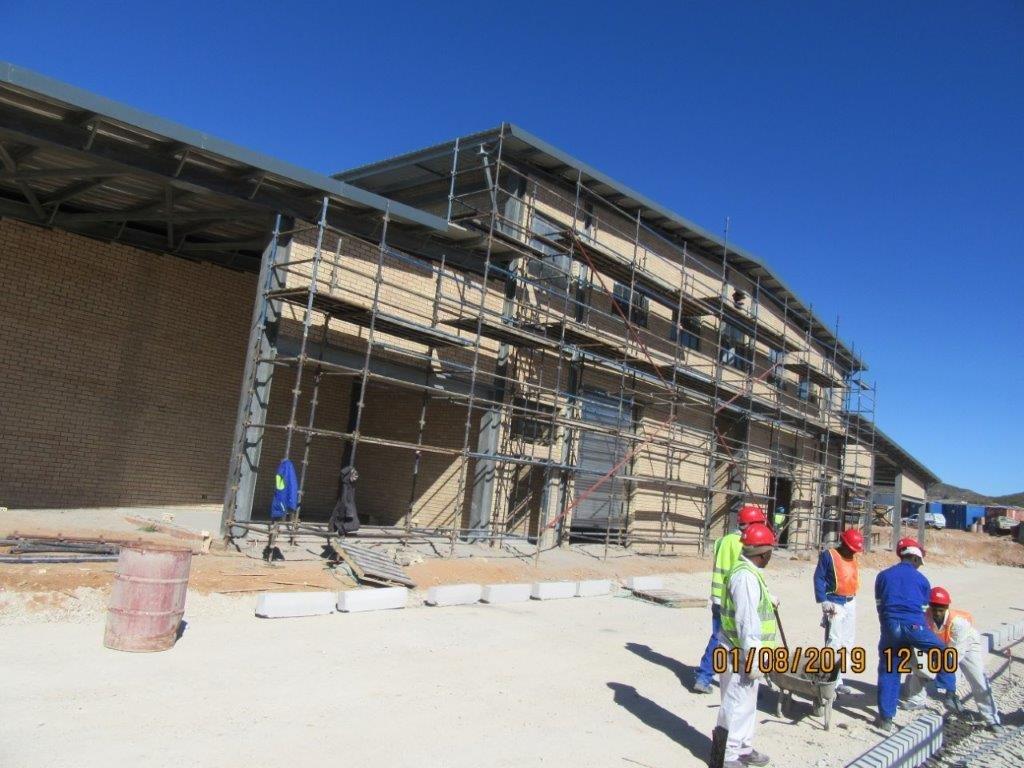 24
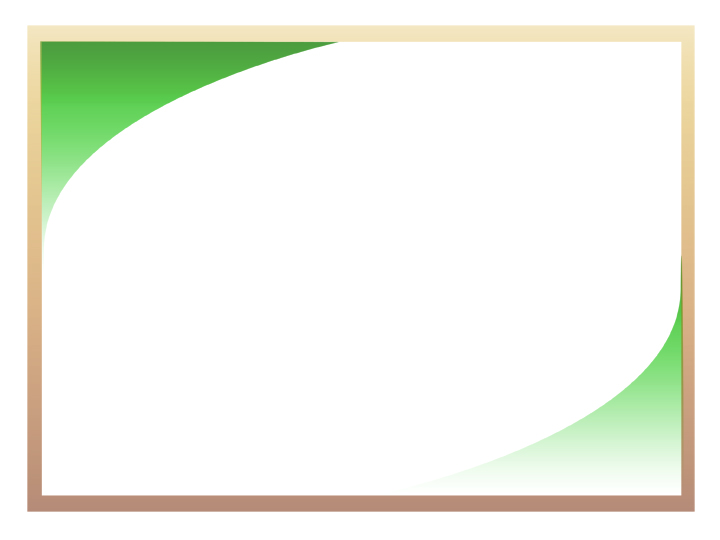 GRAAFF-REINET
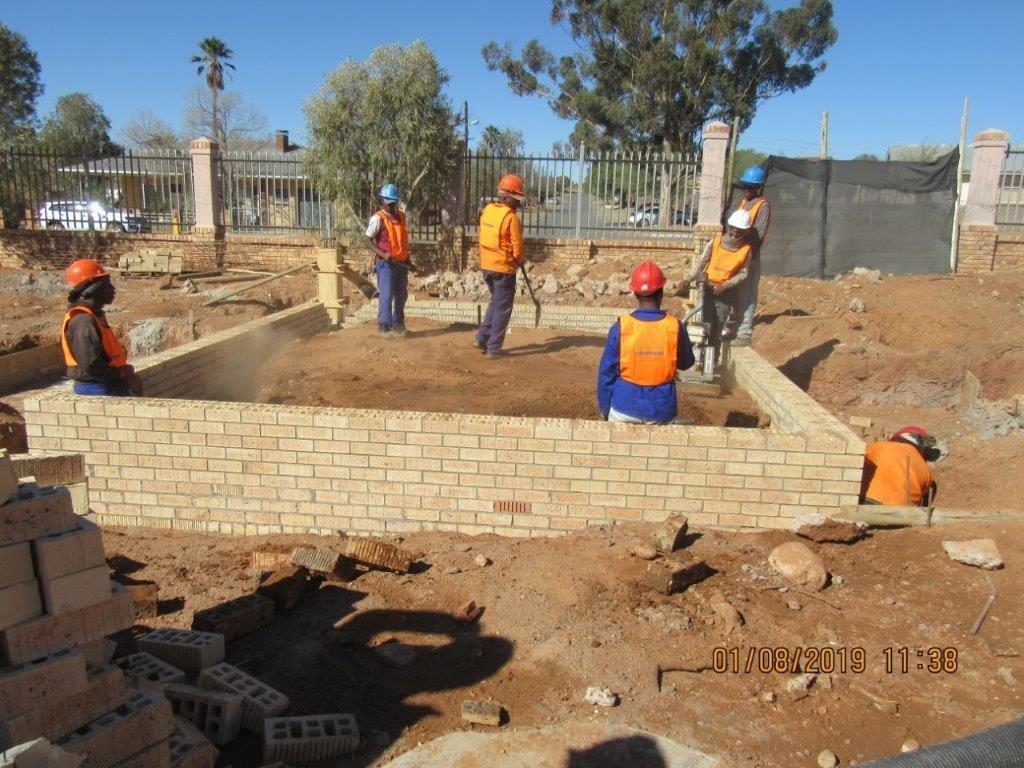 25
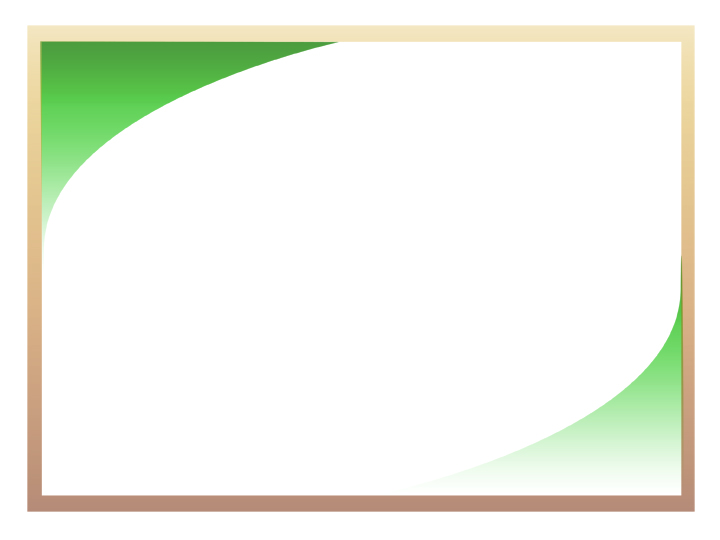 NGQUNGQUSHE SITE
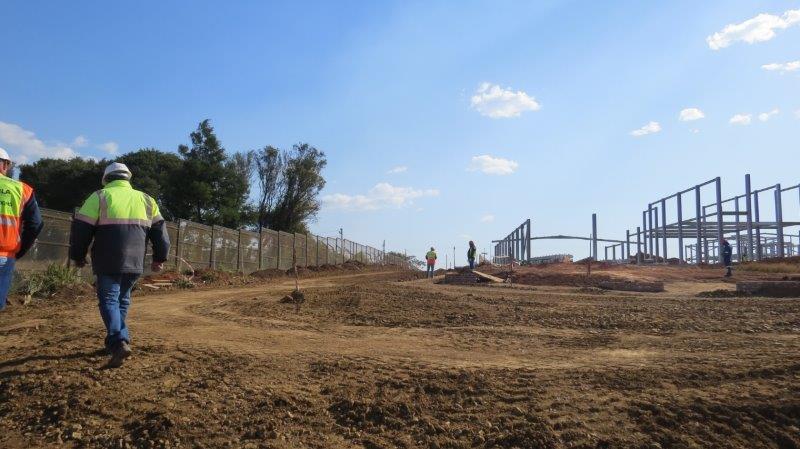 26
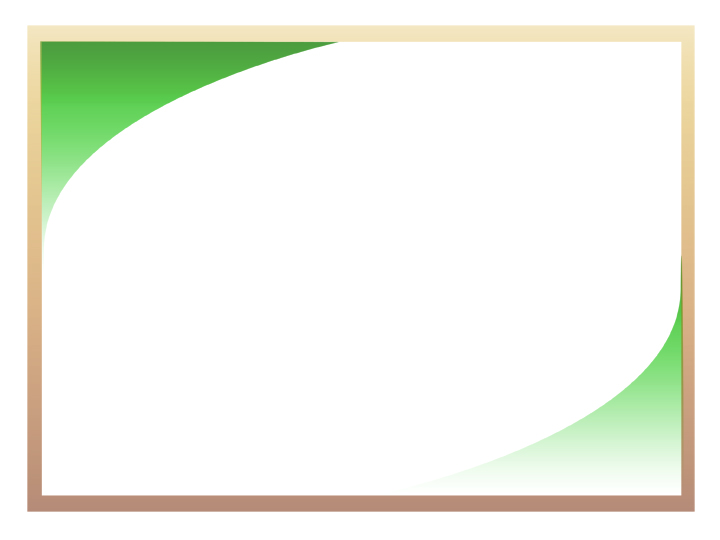 STERKSPRUIT SITE
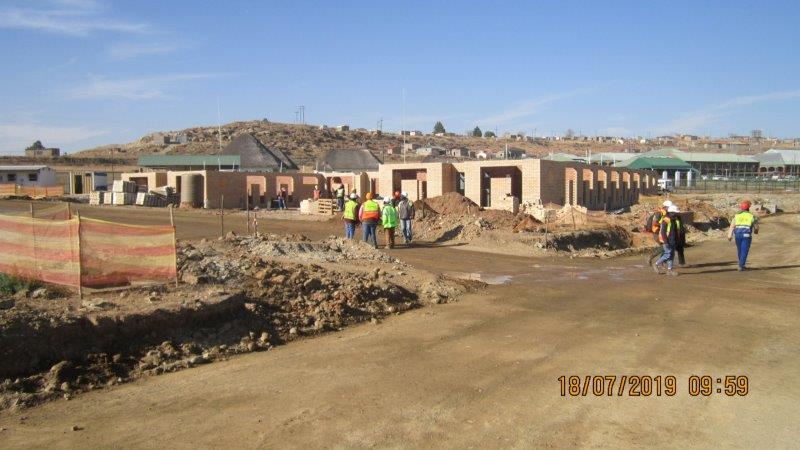 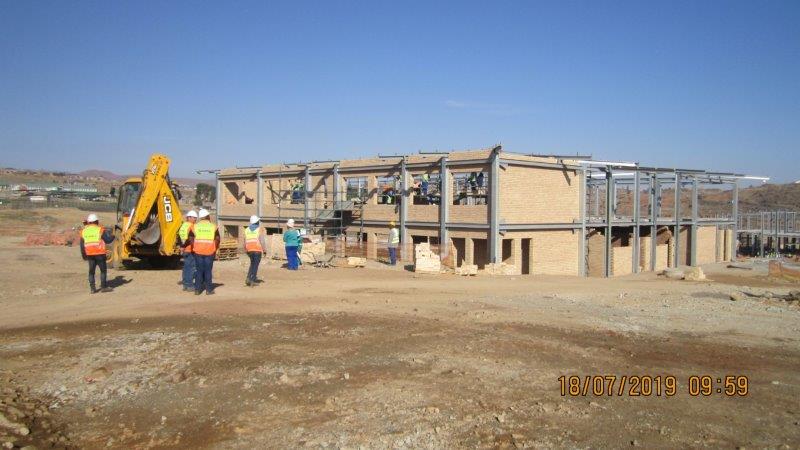 27
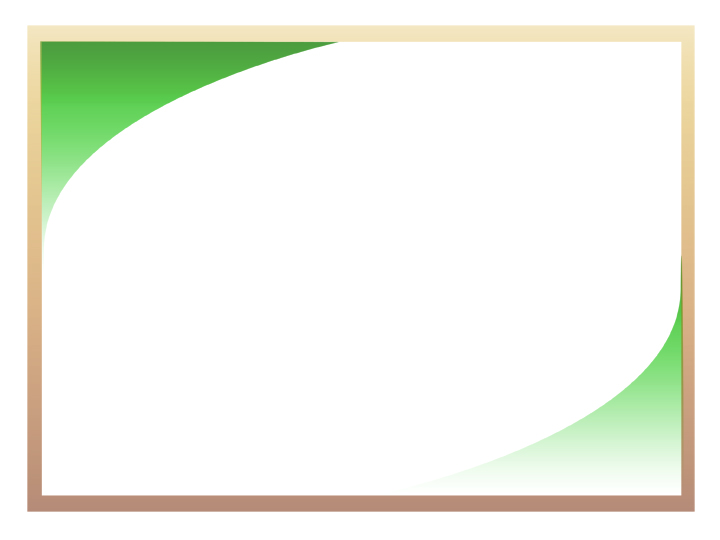 GREYTOWN SITE
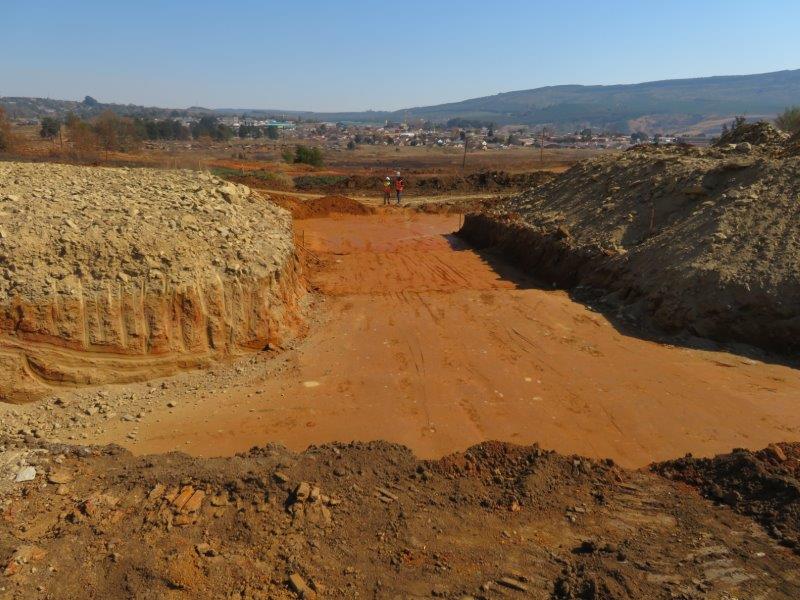 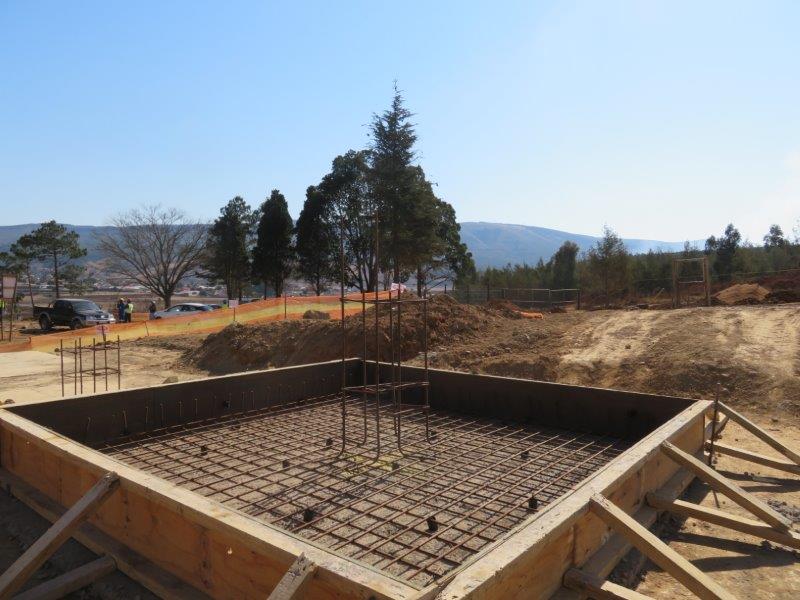 28
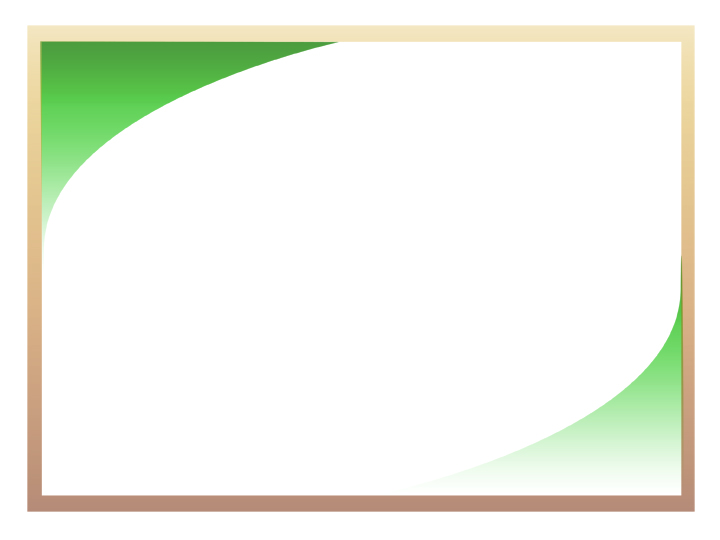 KWAGQIKAZI SITE
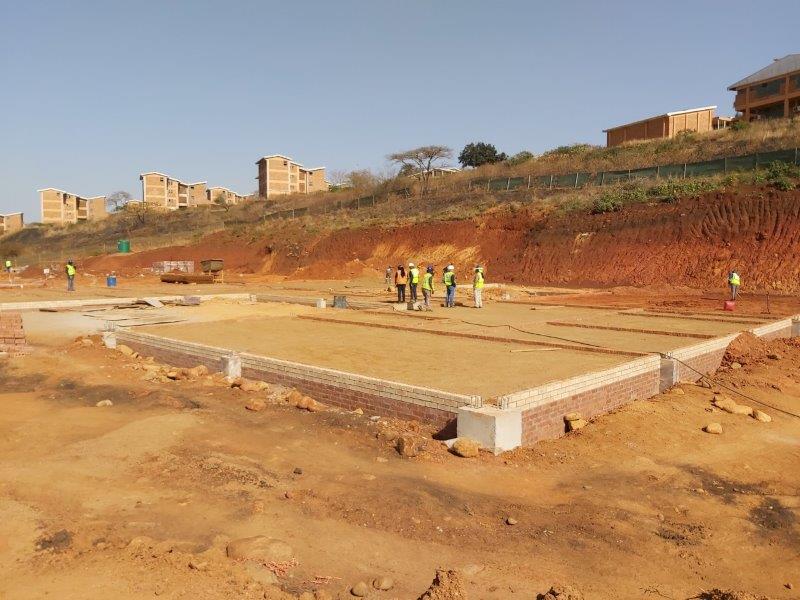 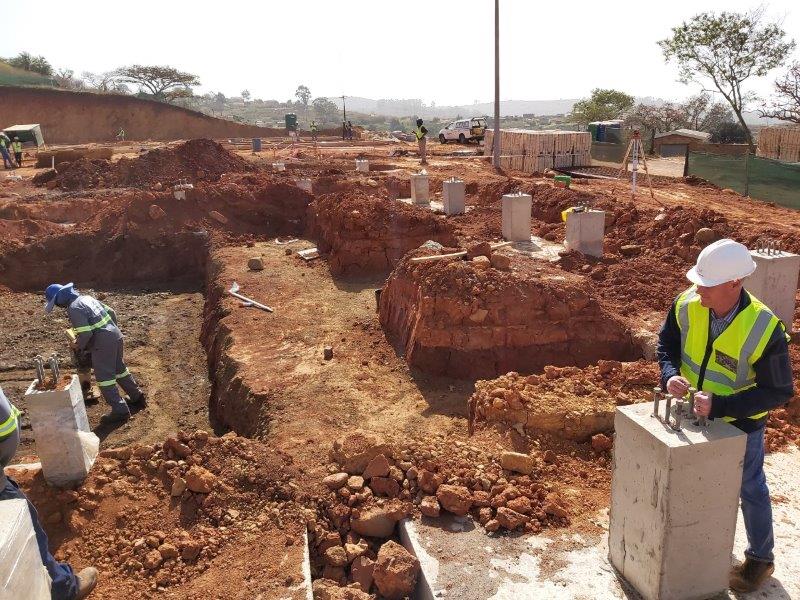 29
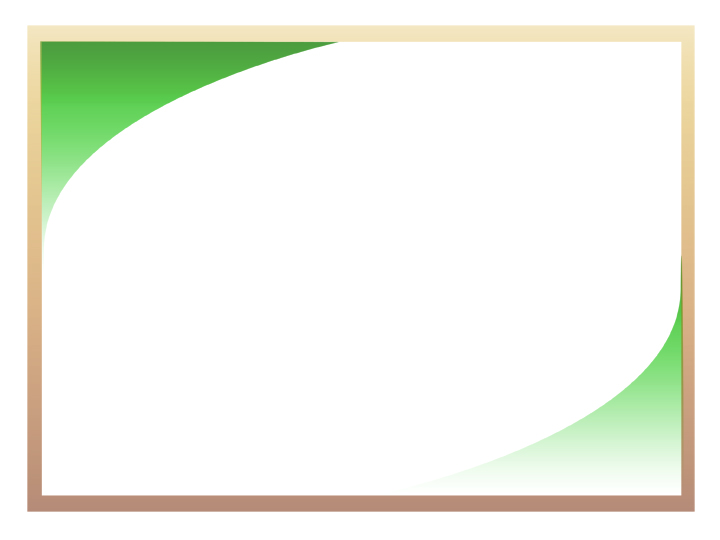 MSINGA SITE
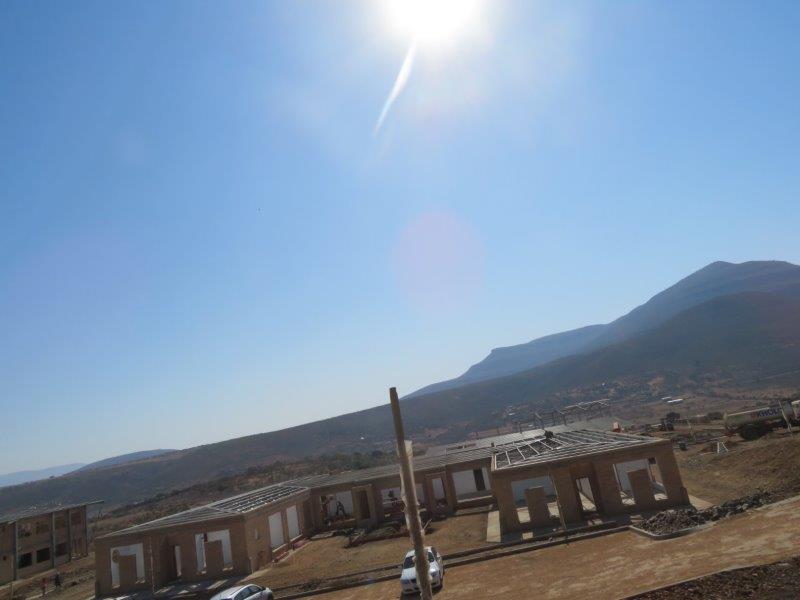 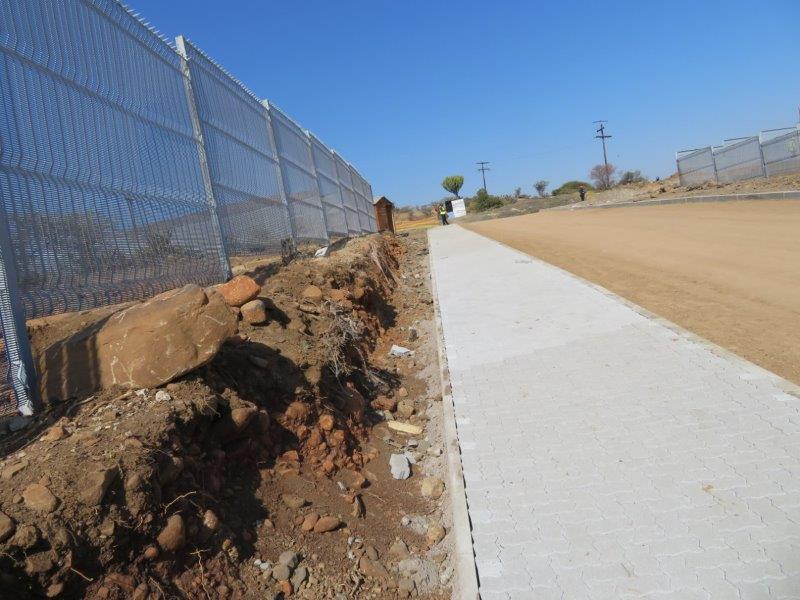 30
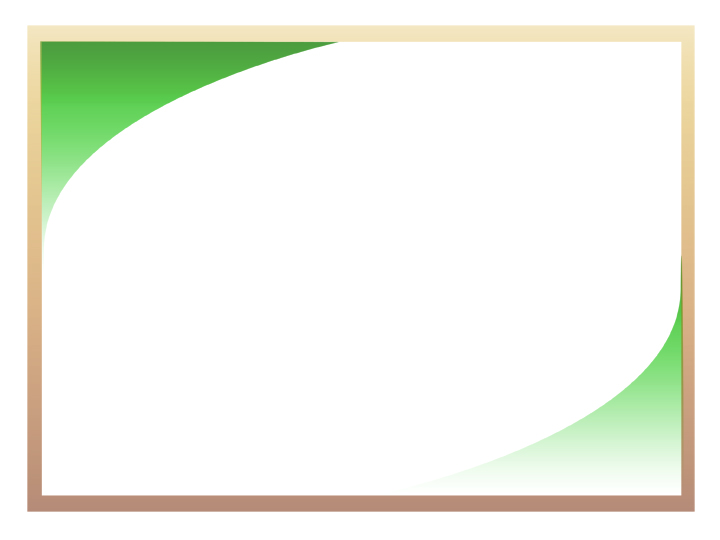 NONGOMA SITE
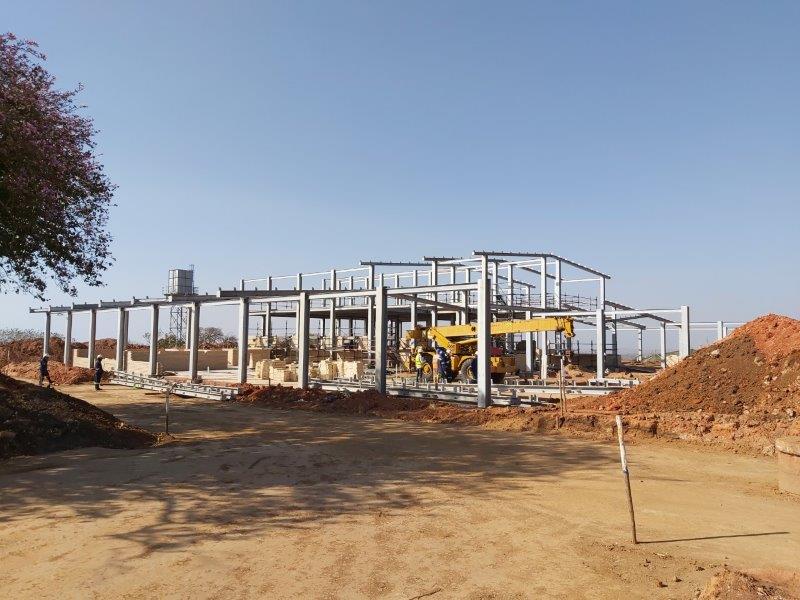 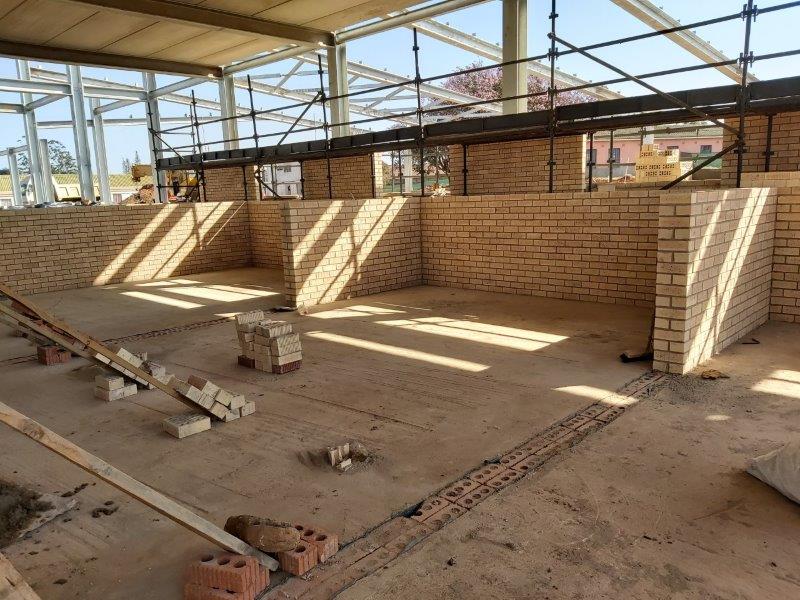 31
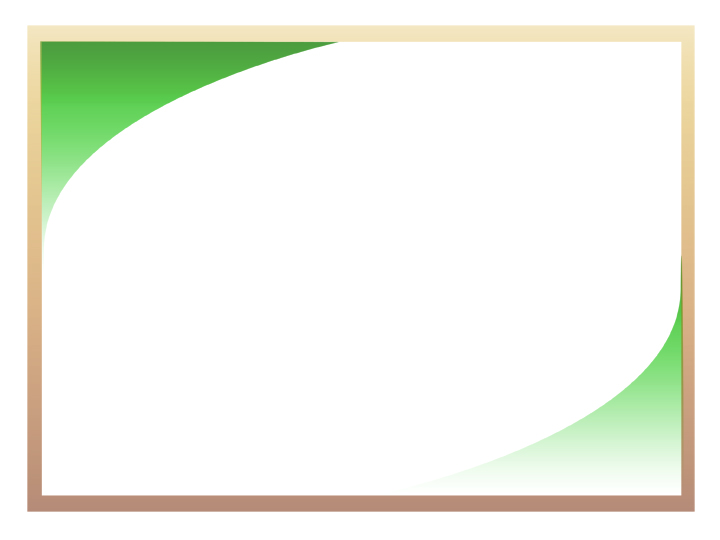 UMZIMKHULU SITE
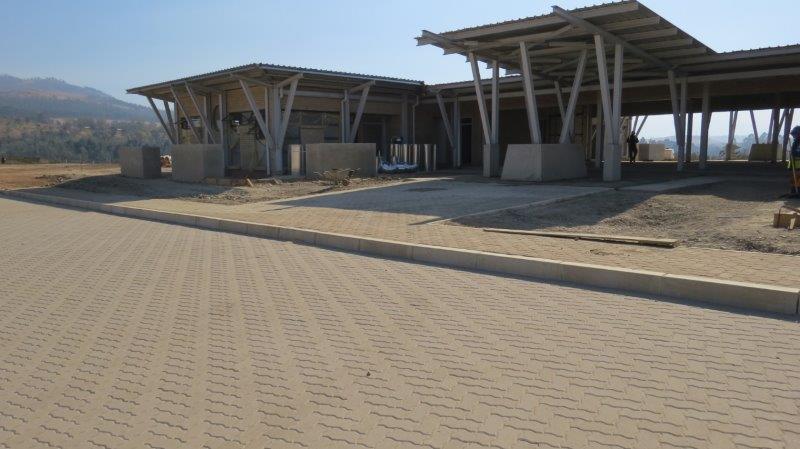 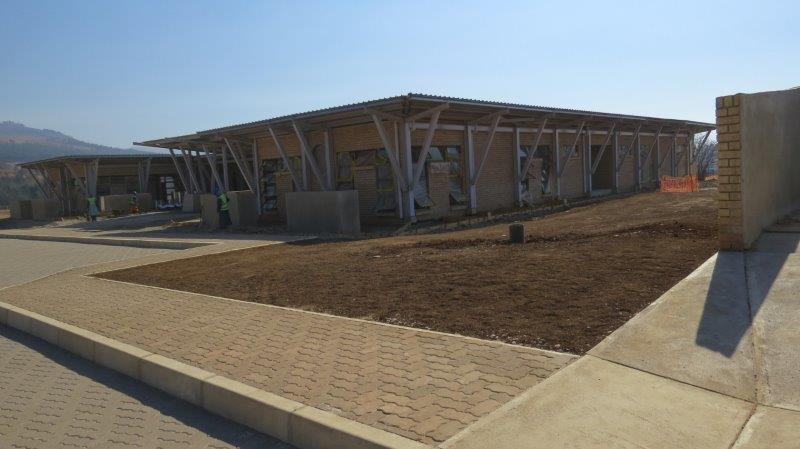 32
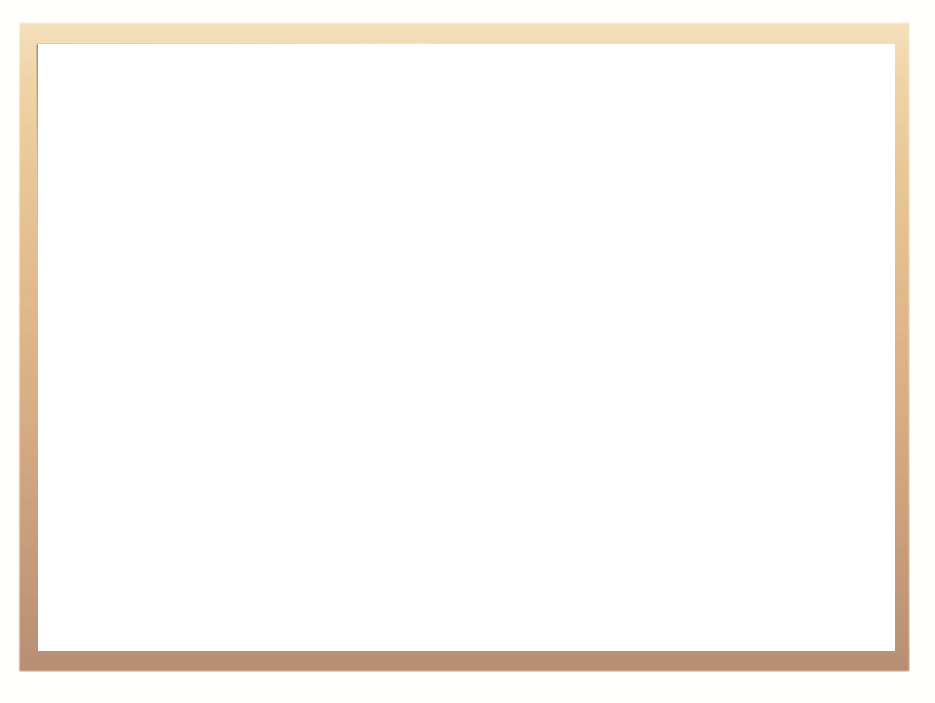 Performance on Institutional Support
Challenges:

TVET data system compatibility between TVETMIS and institutions which impacts on the collection, generation and provision of quality and reliable data through directives
Various sources of performance data, need for a single framework / model. 
Measurement of College Council performance

Various oversight reports have been produced as planned: 

Governance of TVET colleges
Conduct of public TVET College examination centres during national examinations and assessments (Quarterly) 
Eradication of certification backlog (Quarterly)
Monitoring and evaluation reports on TVET Colleges
Implementation of strategic partnerships
Implementation of IT examination system
33
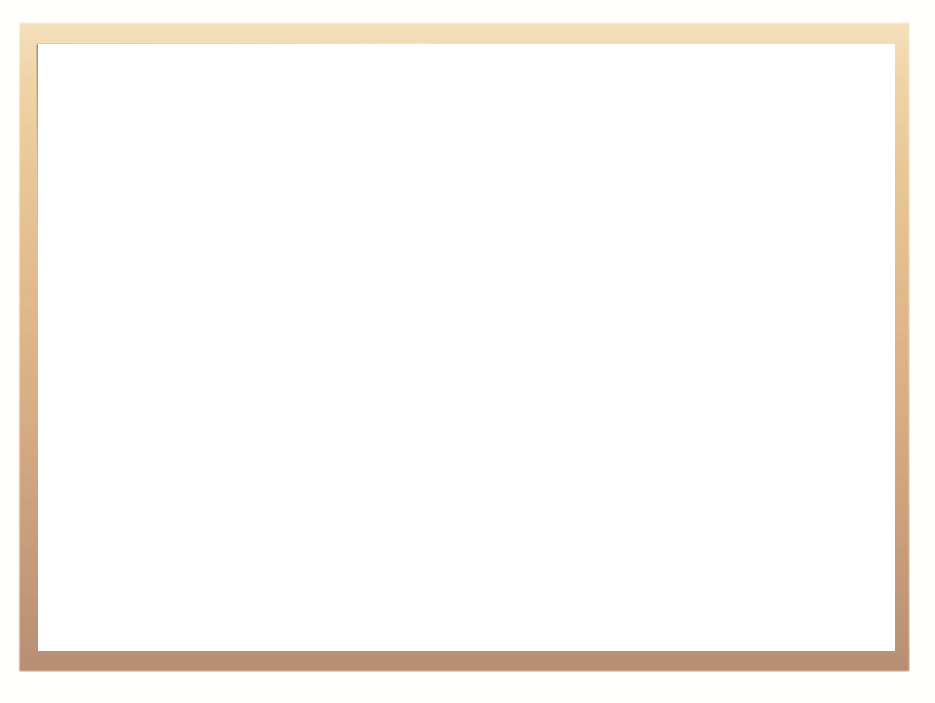 Performance on Programmes and Qualifications
Challenges:
Poor throughput rates of NC(V) students 
Disbursement of NSFAS grants

Oversight monitoring continued and reports have been produced as planned:
Academic performance of students (bi-annually)
Student support services and teaching and learning support
Throughput rate for TVET college students
Stakeholder engagement (SAIVCET)
34
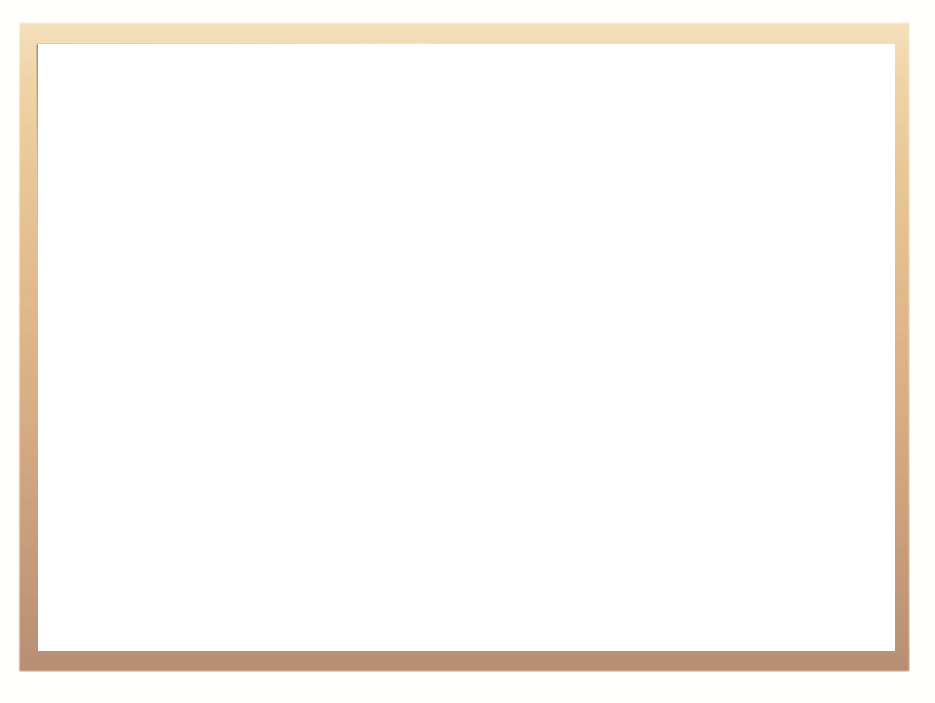 Performance on TVET Examinations
Challenges:
Seven exams cycles conducted back-to-back annually  
Examinations system outdated and unable to provide reliable and comprehensive reports. 
Certification backlog 
Exam irregularities including leakages, distribution and marking. 

Oversight monitoring continued and reports have been produced as planned:
The conduct of public TVET college examination centres during national examinations and assessments
Eradication of certification backlog (Quarterly)
Functioning of the IT examination services system
35
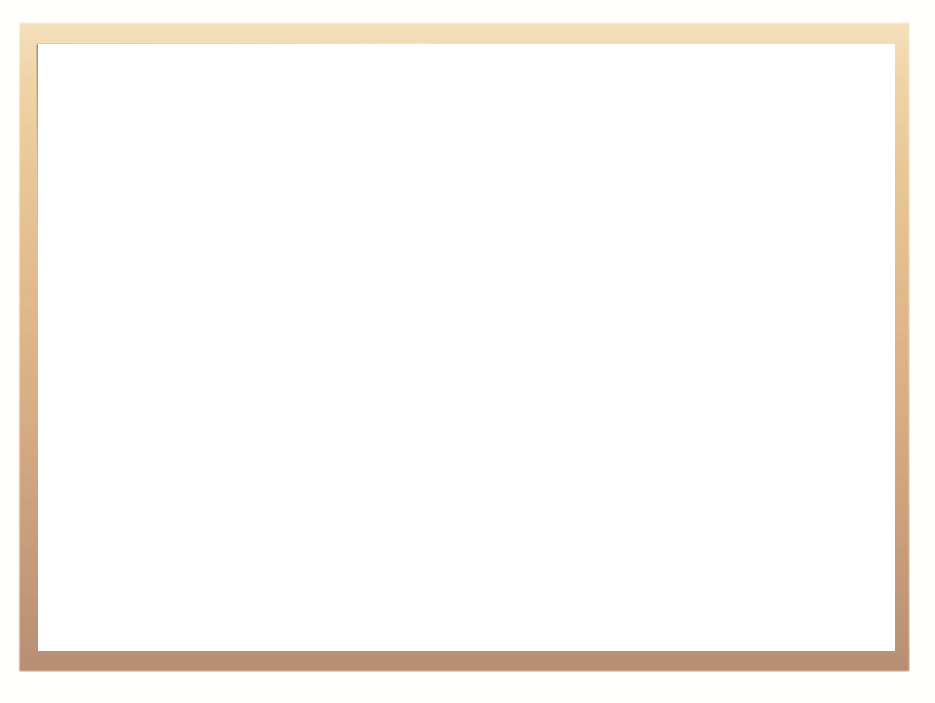 Programme 4 - TVET
There were 11 targets in the TVET college system 
3 (27%) of the targets have been achieved:
*2017 academic year
36
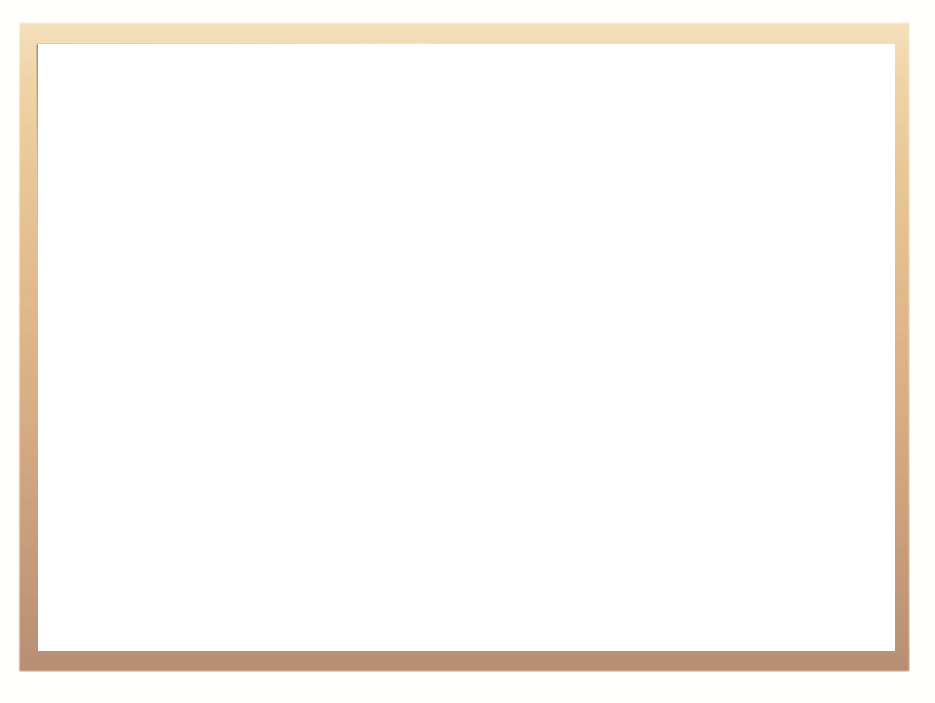 Reasons for underperformance on TVET system targets
37
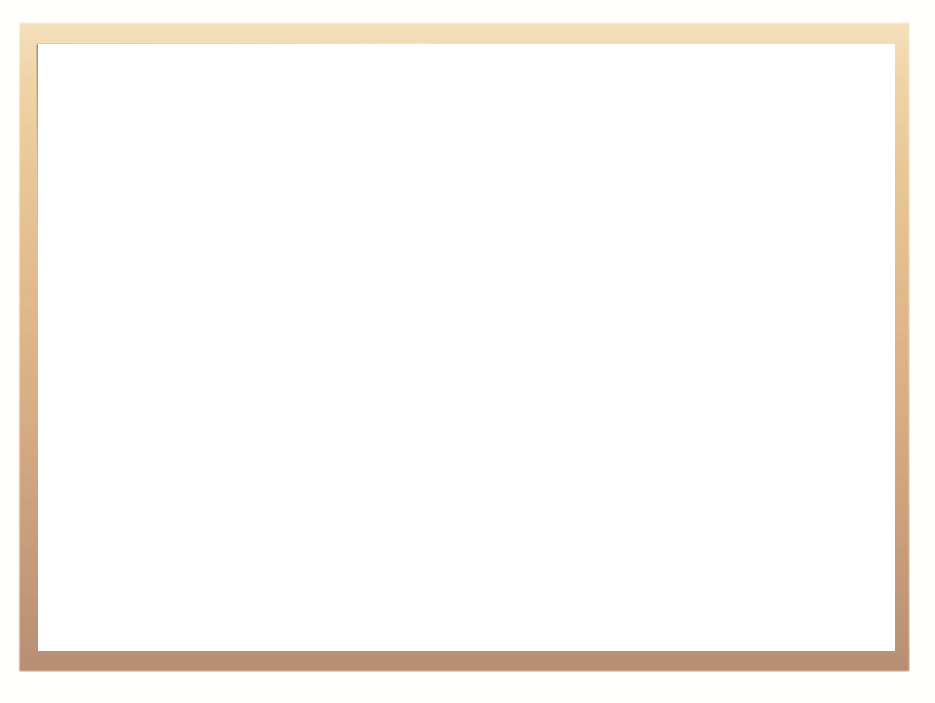 Reasons for underperformance on TVET system targets
38
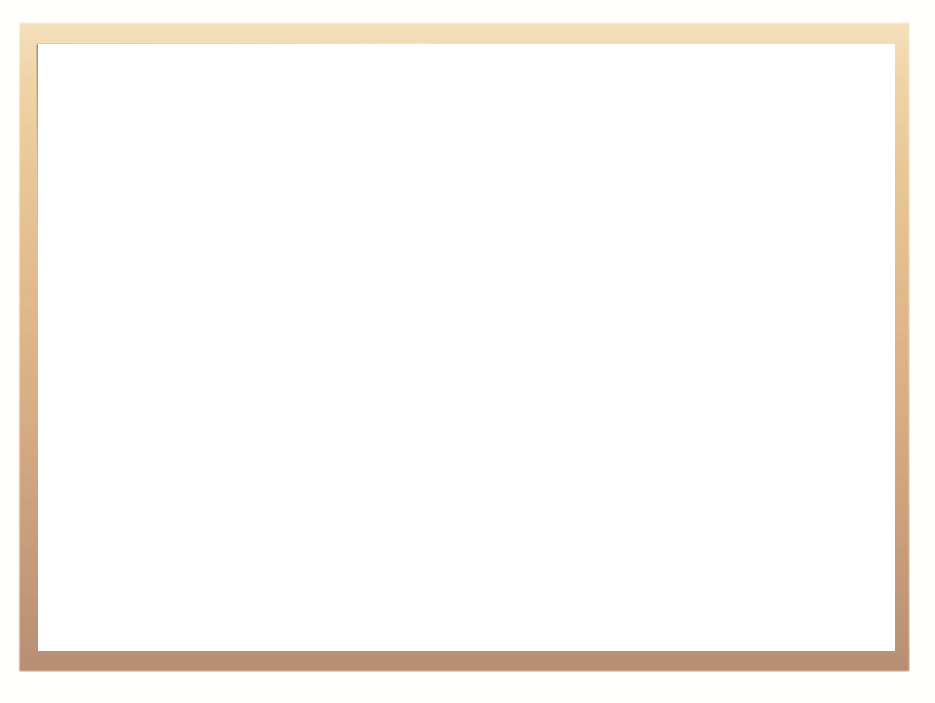 Programme 5 - Skills Development
The purpose of the programme is to promote and monitor the National Skills Development Strategy, develop a skills development policy and regulatory framework for an effective skills development system
Its focus during the year under review was on:
Implementation of the National Skills Development Strategy by SETAs
Governance of SETAs 
Trade testing at INDLELA 
The development of a single National Artisan Development Information Management System
0
39
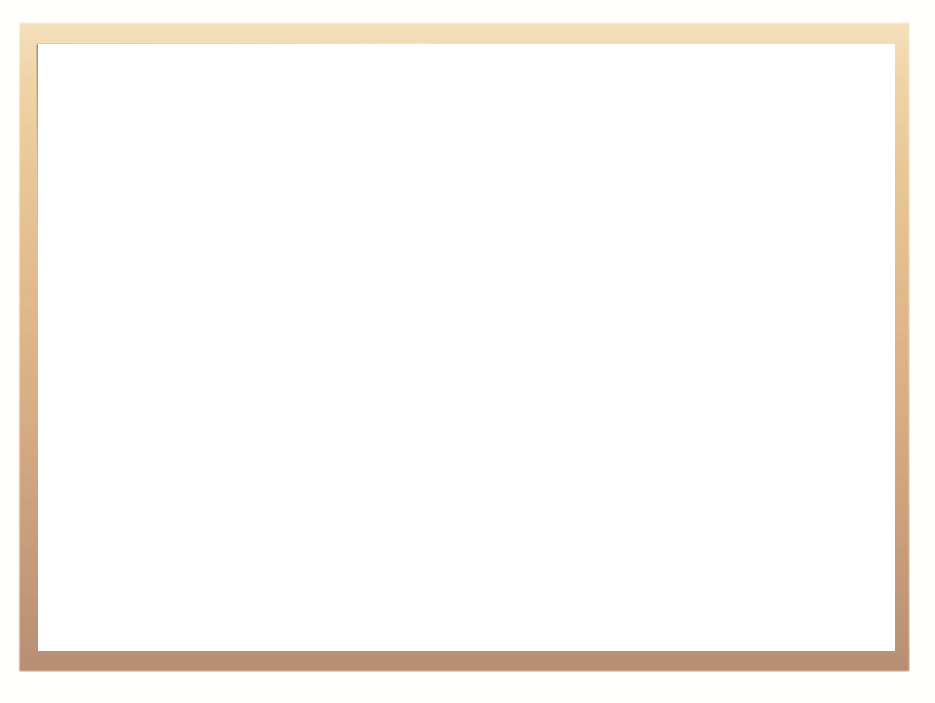 Programme 5 - Skills Development
Performance against planned outputs/targets
All 8 planned outputs/targets for the 2018/19 financial year were achieved as follows:
Implementation of the Revised SETA Landscape
Quarterly reports  on the implementation of National Skills Development Strategy
A report on the governance of SETAs 
Processing trade test applications within an average of 40 days as compared to the planned 80 days
40
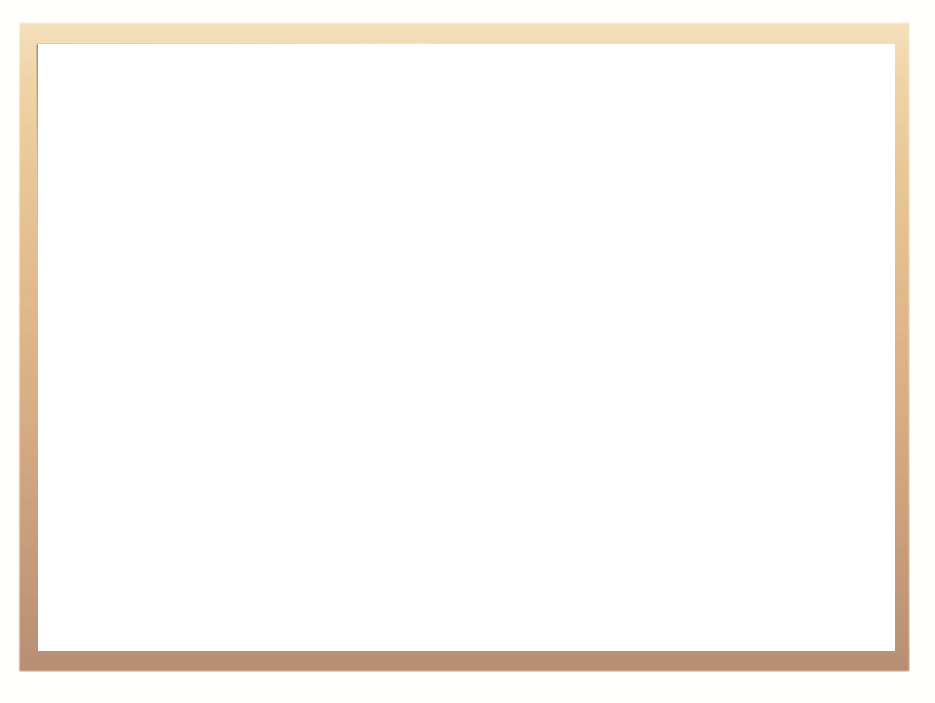 Programme 5 - Skills Development
4 (67%) of 6 targets in the skills development system were achieved during the 2018/19 financial year
0
41
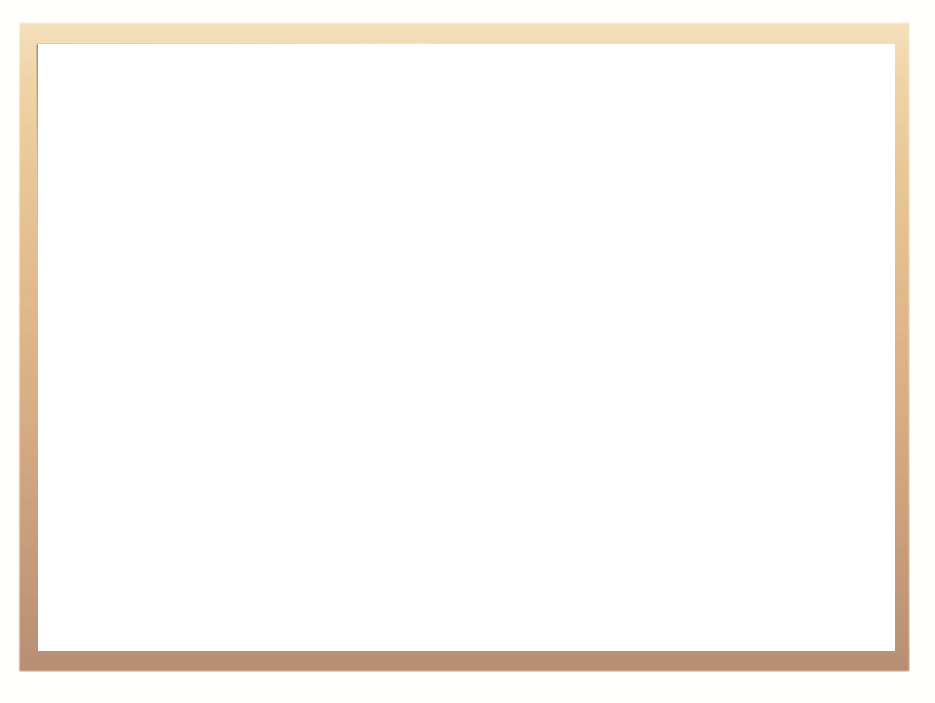 Reasons for underperformance on system targets
42
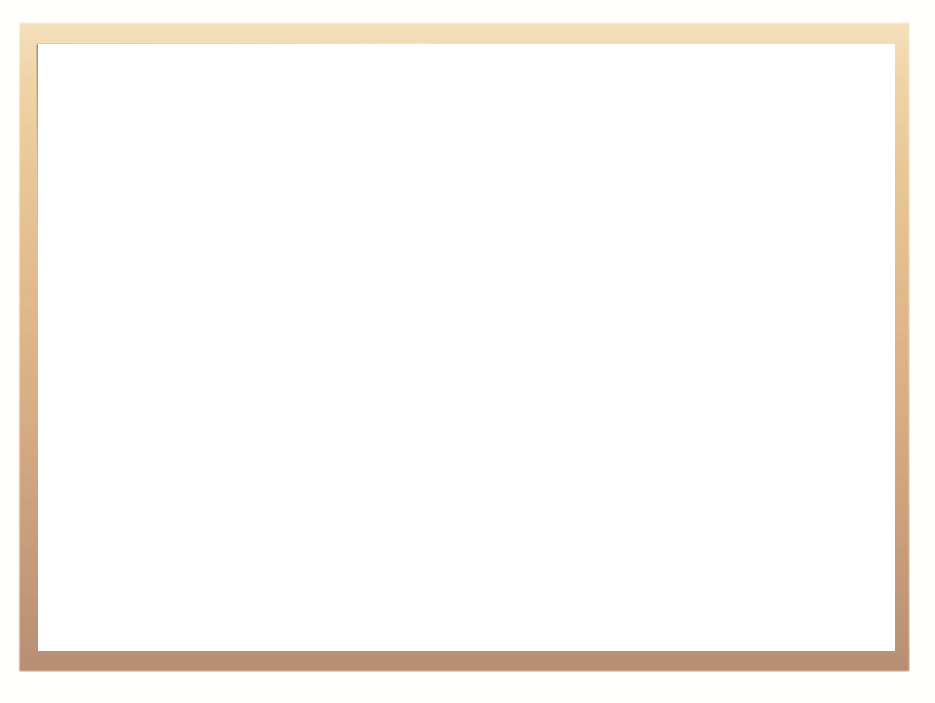 Programme 6 - CET
The purpose of the programme is to plan, develop, implement, monitor, maintain and evaluate national policy, programme assessment practices and systems for Community Education and Training
The focus for the year under review was on oversight monitoring on: 
Governance
Teaching and Learning
CET college system performance 
Partnership agreements
Infrastructure maintenance  
The six targeted oversight reports on the above have been produced as planned
43
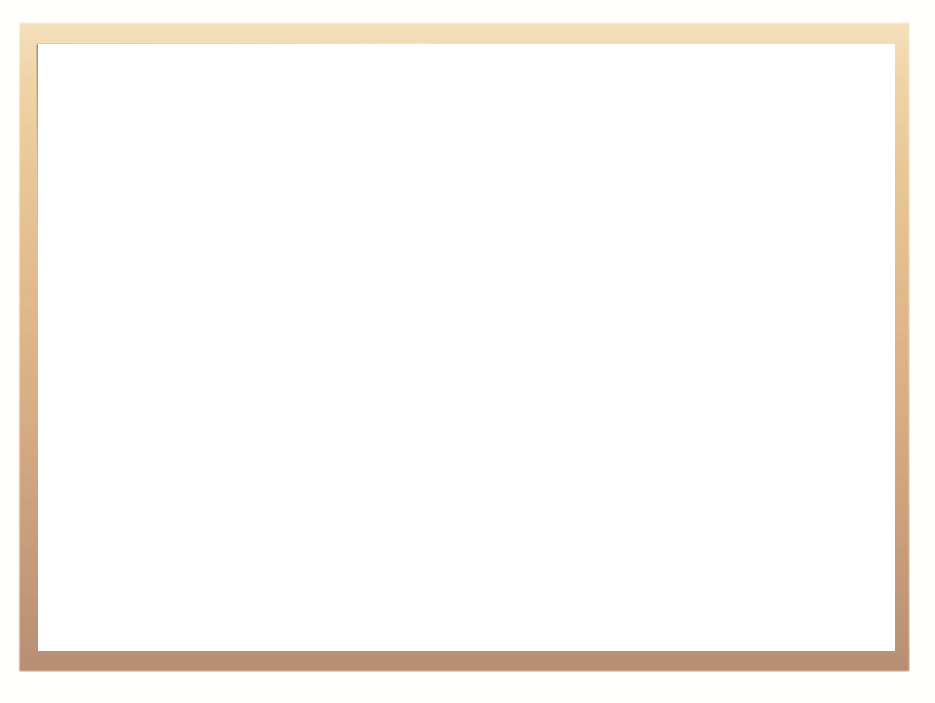 CET College System Performance
The target on headcount enrolment in CET colleges was not achieved. 
Poor advocacy, rigid programme offerings, and unavailability of infrastructure may have contributed to the underperformance of the sector
44
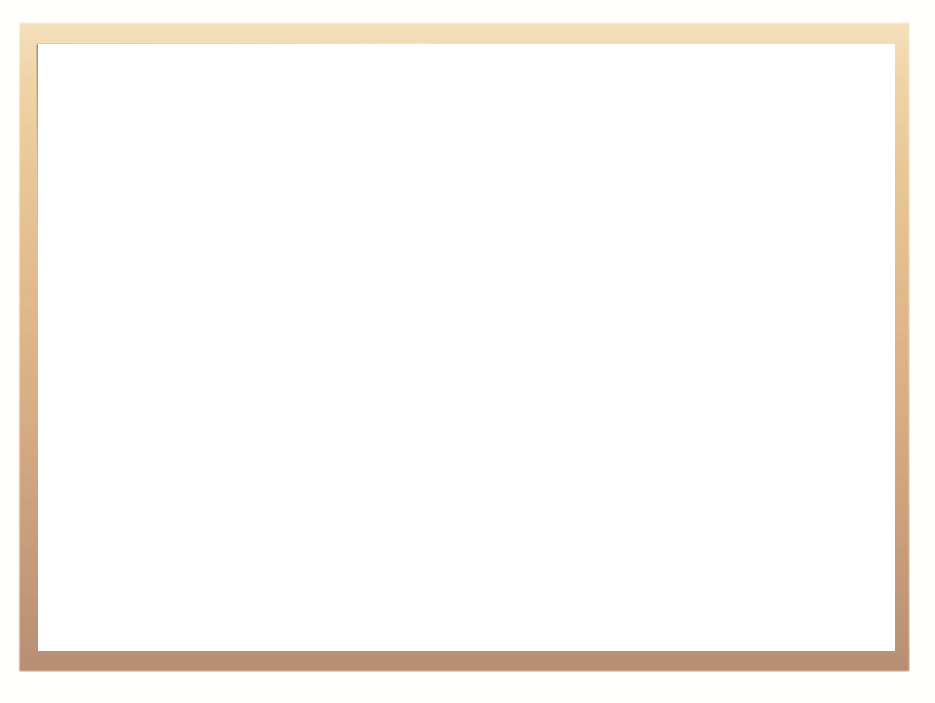 Programme 2 - Planning, Policy and Strategy
The purpose of the programme is to provide strategic direction in the development, implementation and monitoring of Departmental policies and the human resource development strategy for South Africa
It is comprised of four sub-programmes as follows:
Policy, Planning, Monitoring and Evaluation
Social Inclusion and Equity 
International Relations
Legal and legislative Services
45
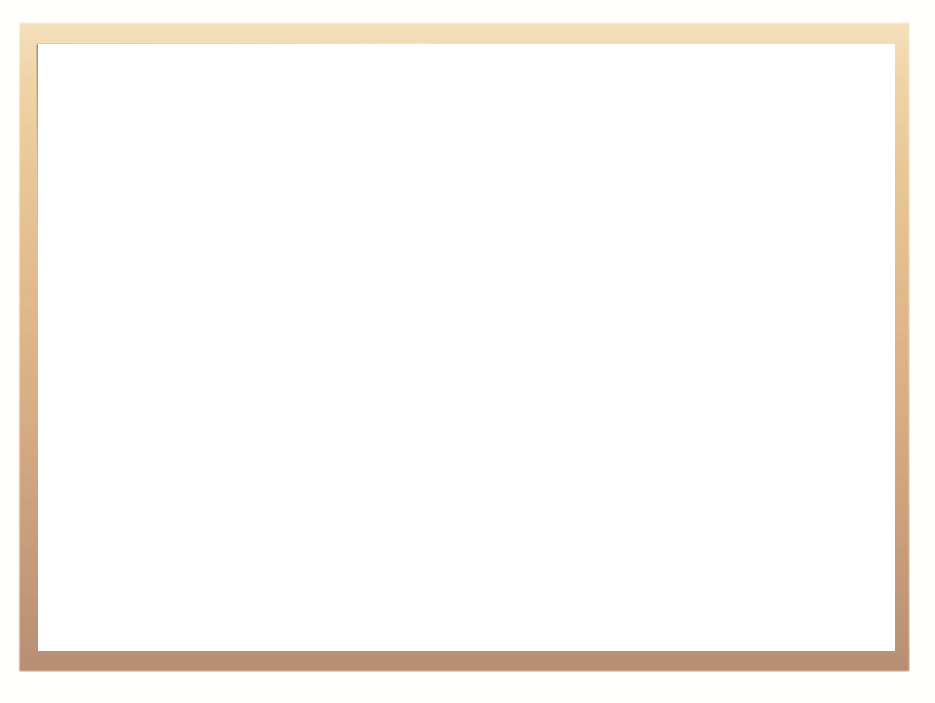 Programme 2 - Planning, Policy and Strategy
Performance against planned outputs/targets
There were 11 planned outputs in 2018/19 financial year. All were  achieved as planned:
Three reports have been produced to inform enrolment planning and funding within the PSET system:  
Skills Supply and Demand 
Statistics on PSET 
Macro- Indicator Trends
Produced three oversight reports on the implementation of:
Social Inclusion in PSET
Open Learning in PSET 
Career Development Services
Recognition of Prior Learning 
Articulation
Produced status report on international relations, reflecting on all international bi-lateral and multi-lateral agreements and conventions  
Mainstreaming of career development services
46
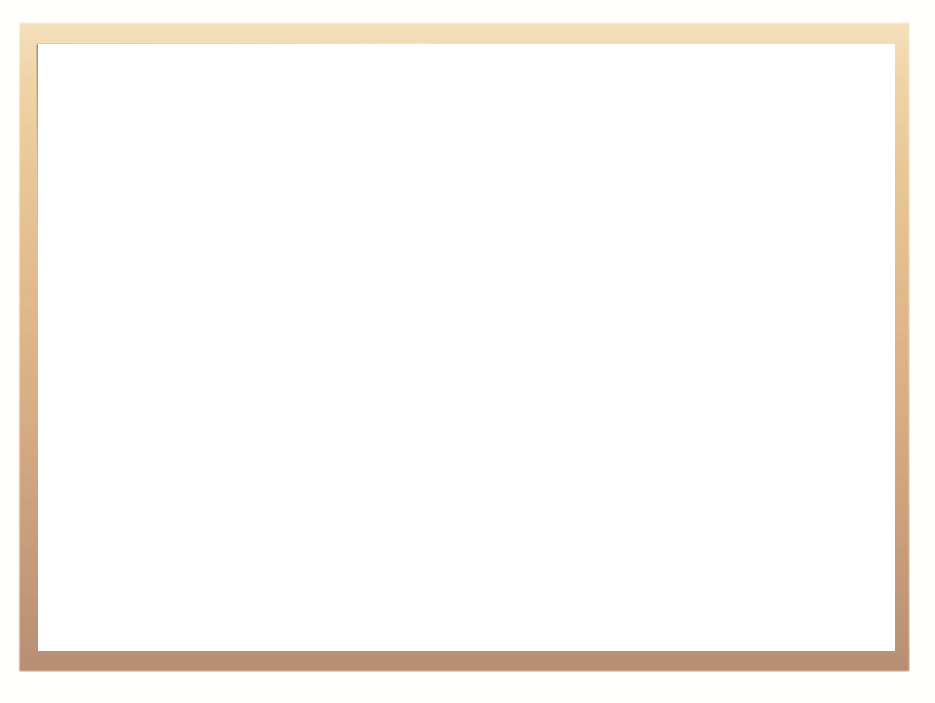 Programme 1 - Administration
The purpose of the programme is to provide strategic leadership,  management and support services to the Department
Its focus areas in 2018/19 financial year were:
Filling of funded vacancies 
Improving human resource recruitment and selection process 
Management of disciplinary cases 
Management of creditor payments
47
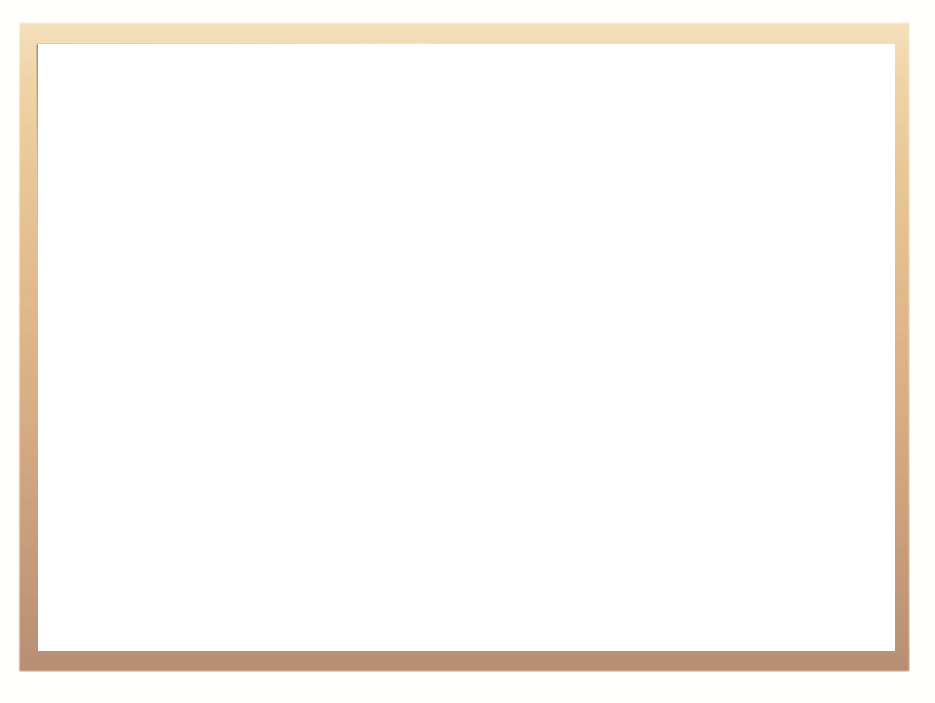 Programme 1 - Administration
Performance against targets 
7 (70%) of 10 targets were achieved as follows:
The Department has been able to fill funded vacancies within 159 days against the target of 180 days
93,8% of funded vacancies were filled during 2018/19 financial year, exceeding the targeted 90% 
Network connectivity uptime has been at 99.5% through out the financial year against the 95% target 
Department received an unqualified audit opinion from the Auditor General as planned 
Developed and implemented a remedial plan on audit findings of the previous financial year 
Report on the corporate governance of ICT policy framework   
ICT procurement plan for 2019/20 was developed
48
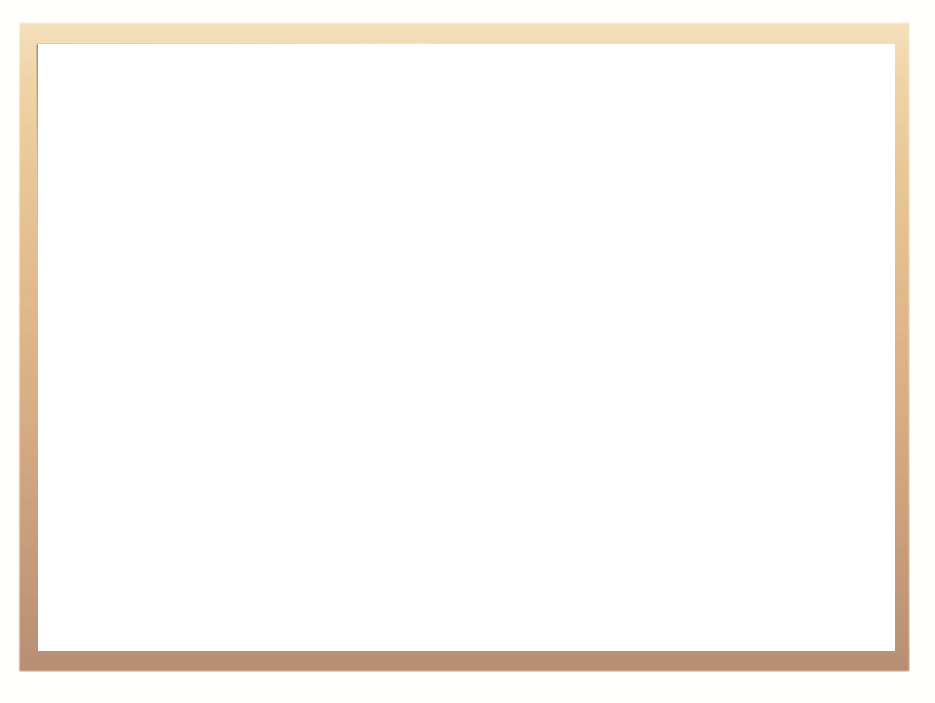 Programme 1 - Administration
3 (30%) of the 10 targets were not achieved as follows:

Resolving all disciplinary cases within 90 days

Only 78% of disciplinary cases were resolved within 90 days 
Underperformance is attributed to chairpersons who do not prioritise disciplinary hearings, lack of capacity to investigate, initiate and chairing of disciplinary hearings.
Training on investigations, initiating and chairing misconduct hearings will be conducted
49
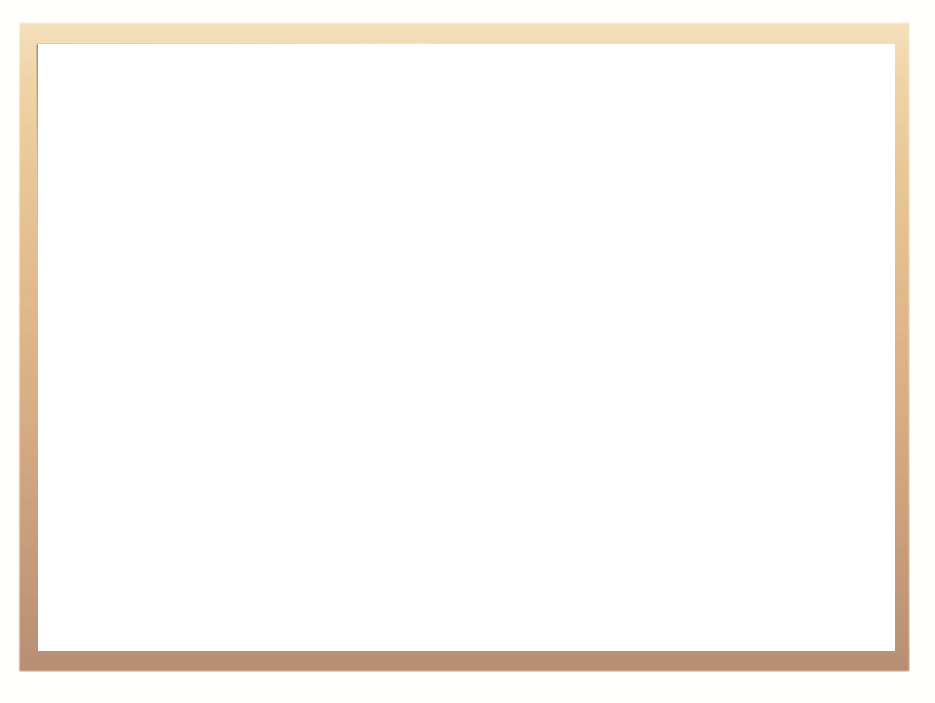 Programme 1 - Administration
Percentage of invoices received from creditors paid within 30 days

Only 97.96% of invoices were paid within 30 days 
The reason is that there is no compliance by managers on the 30 days turnaround time. 
Compliance will be enforced through monthly 30–day memoranda and departmental Newsflashes.
50
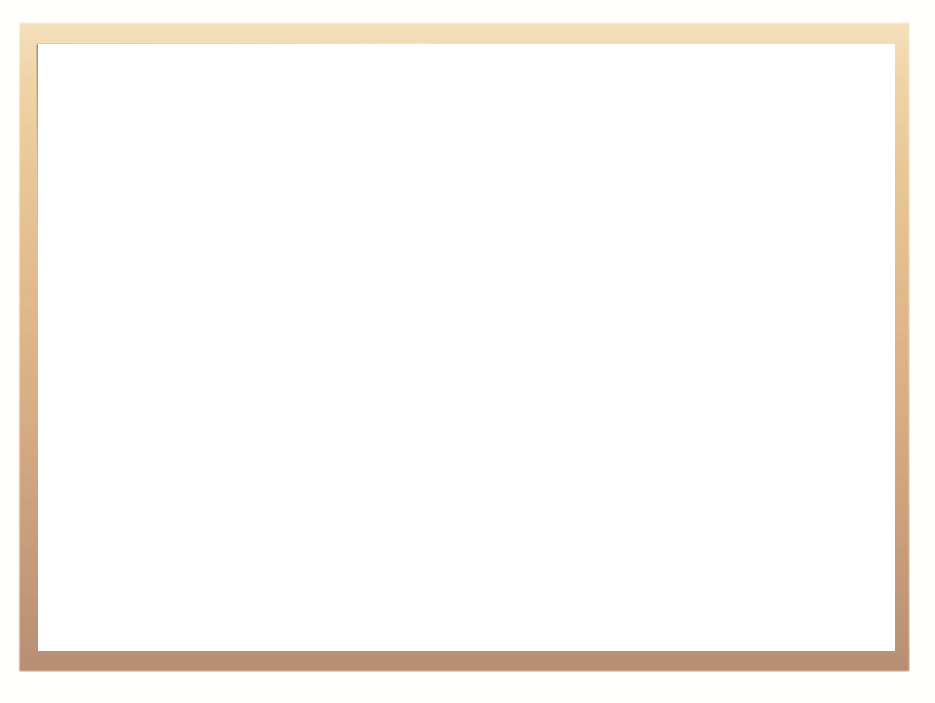 Programme 1 - Administration
Percentage of audit issues received versus attended to 

Only 60% of audit issues were attended to against the target of 100% 
The reason is that audit issues are not reported on time with the required supporting documentation.
Quality control measures will be applied through interim audit to ensure compliance with the Auditor General’s request.
51
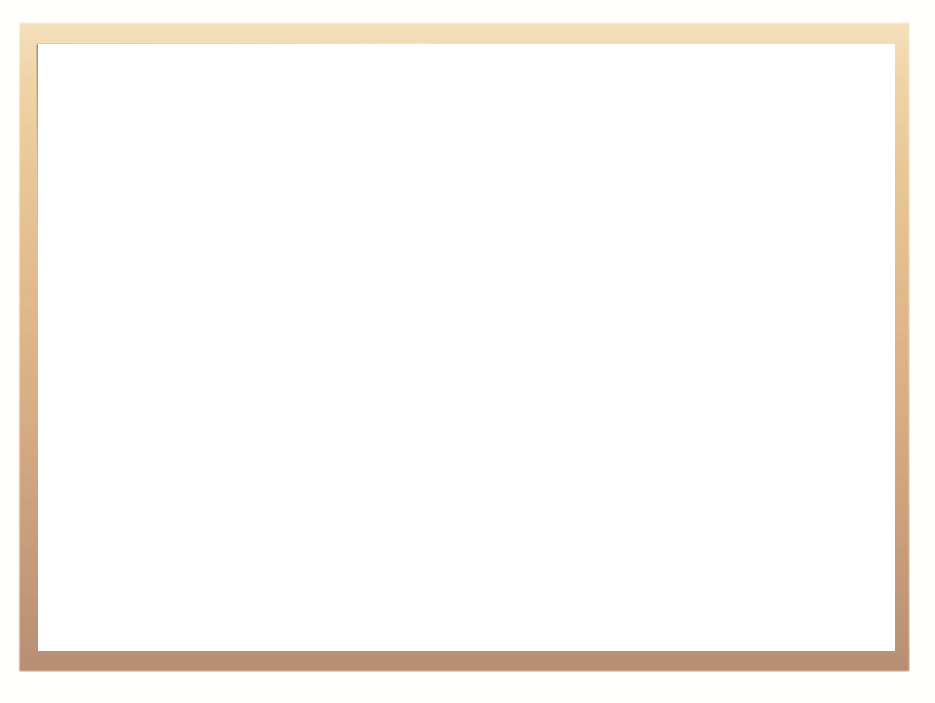 Annual Report - Part E
Financial Information
Financial information presented in the Annual Report (Part E) comprises of the following:
The Report of the Accounting Officer
The Report of the Audit Committee
The Report of the Auditor-General to Parliament
Financial Statements (including the Appropriation Statement, Notes to the Appropriation Statement, Statements of Financial Performance, Financial Position and Changes in Net Assets as well as the Cash Flow Statement, Accounting Policies, Notes to the Annual Financial Statements and Supplementary Annexures)
The focus on this section is on the following aspects:
A brief summary of each report
A summary of the Financial Statements
The Action Plan to improve audit findings
The impact of the 2018/19 financial outcome on Departmental operations
52
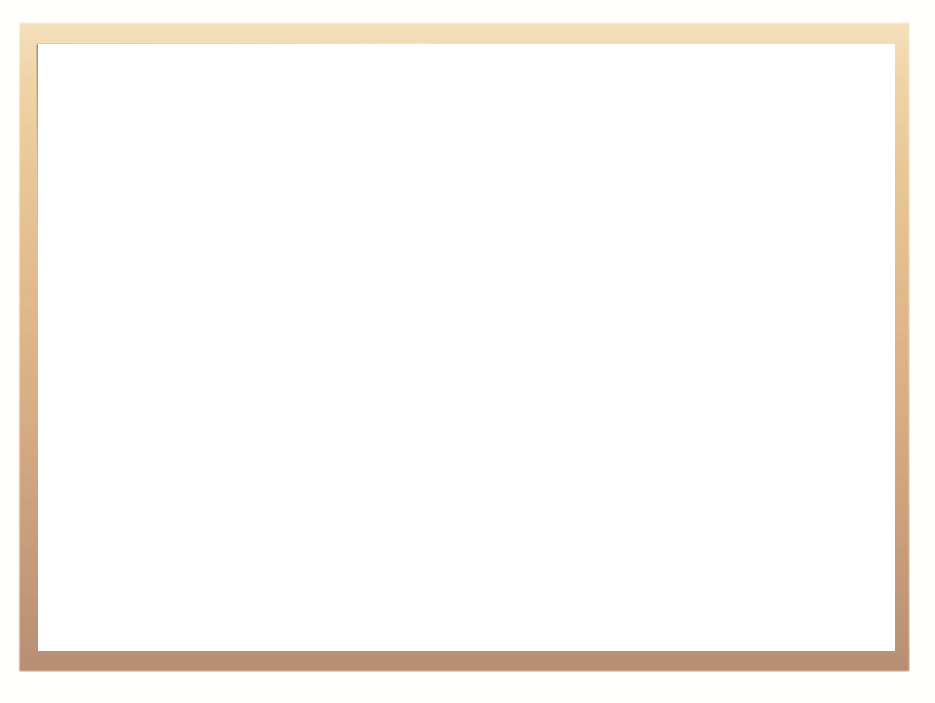 Report of the Accounting Officer
The Report of the Accounting Officer provides a summary of the financial affairs of the Department including an overview of significant events, key policy decisions and spending trends that includes the matters addressed by the relevant Branch Heads on the performance of each Branch.
It further includes a narrative pertaining to services, capacity constraints and organisational arrangements alongside corporate governance arrangements endorsed within the Department.
The Report of the Accounting Officer is presented from page 150 to 174 of the Annual Report
53
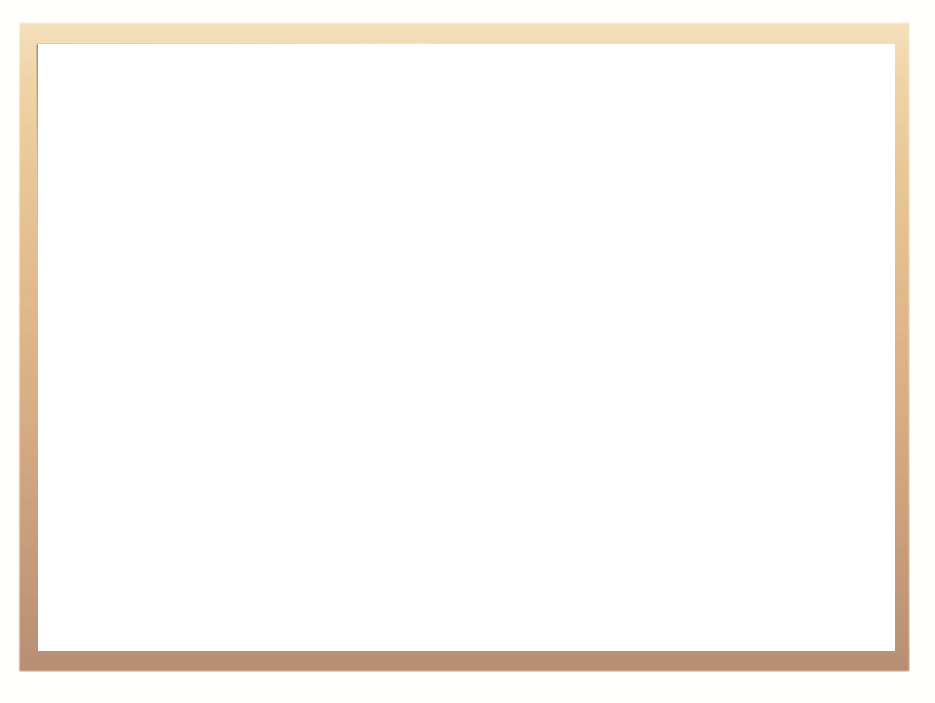 Report of the Audit Committee
The Report of the Audit Committee expresses the Committee’s views on the effectiveness of internal controls within the Department, the quality of reporting in terms of PFMA requirements, as well as the operations of Internal Audit and Risk Management within the Department.
Based on the information contained in the Report, the Audit Committee has expressed its satisfaction with the unqualified audit opinion.
The Audit Committee expressed concerns of some non-compliance regarding internal controls, information technology and performance information reporting. 
The detail of the Report of the Audit Committee is presented on page 175 and 176 of the Annual Report.
54
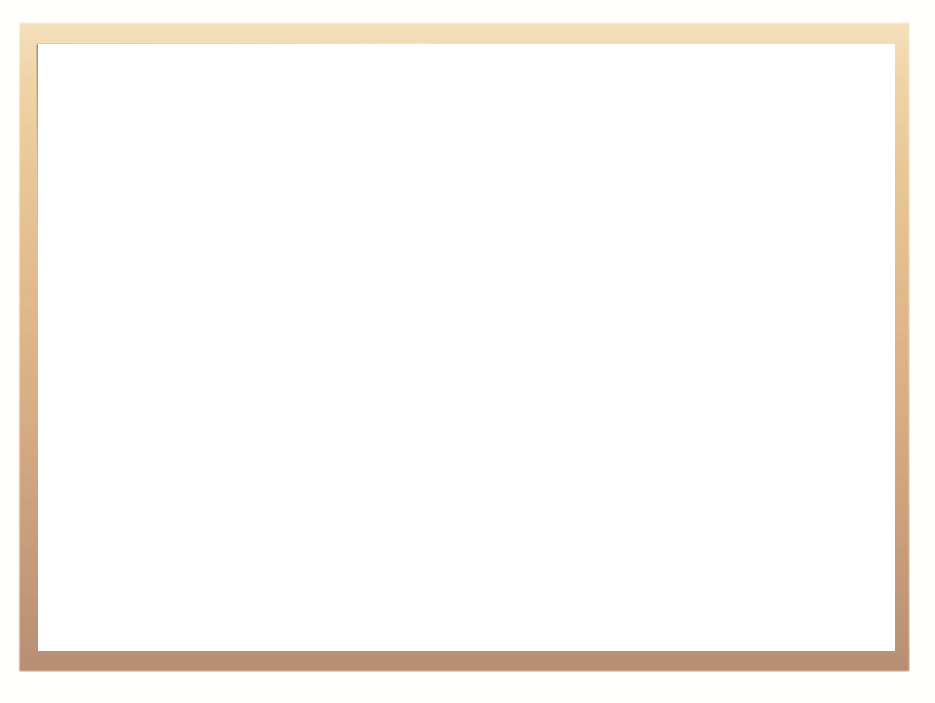 Report of the Auditor-General
The Report of the Auditor-General is available from page 177 to 181 of the Annual Report.
The Department received an unqualified audit opinion regarding its financial statements, without material misstatements.
Material findings were, however, identified in respect of the following: (a)	The usefulness and reliability of performance information of Programme 3: University Education, Programme 4: Technical and Vocational Education as well as Programme 6: Community Education and Training; and
	(b)	The erroneous payments made to CET College employees.
The findings for Programmes 3 and 4 are related to the reliability of information originating from the number of students qualifying and receiving financial assistance from the National Student Financial Aid Scheme. The findings for Programme 6 relates to inappropriate audit evidence that did not allow the Auditor-General to confirm reported achievements.
55
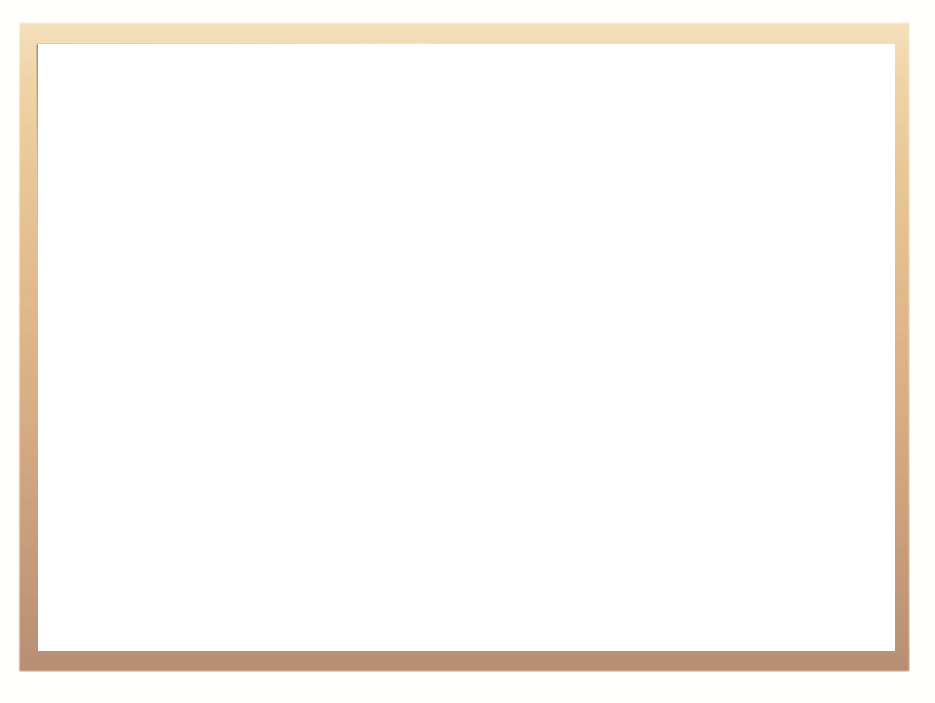 Report of the Auditor-General
With reference to the material finding regarding erroneous payments made to CET College employees, the following:
The Department identified the payments, linked to qualification improvements, during May 2018.
The matter was immediately reported and is currently under investigation by the SAPS in collaboration with the Hawks.
Disciplinary action has been instituted against relevant employees.
The Accounting Officer implemented corrective measures, including revised delegations of authority.
The total fraudulent payment processed amounts to R24.772 million.
Of this amount, R12.834 million has been recovered or opened as debt cases.
The outstanding amount to be resolved is R11.938 million.
56
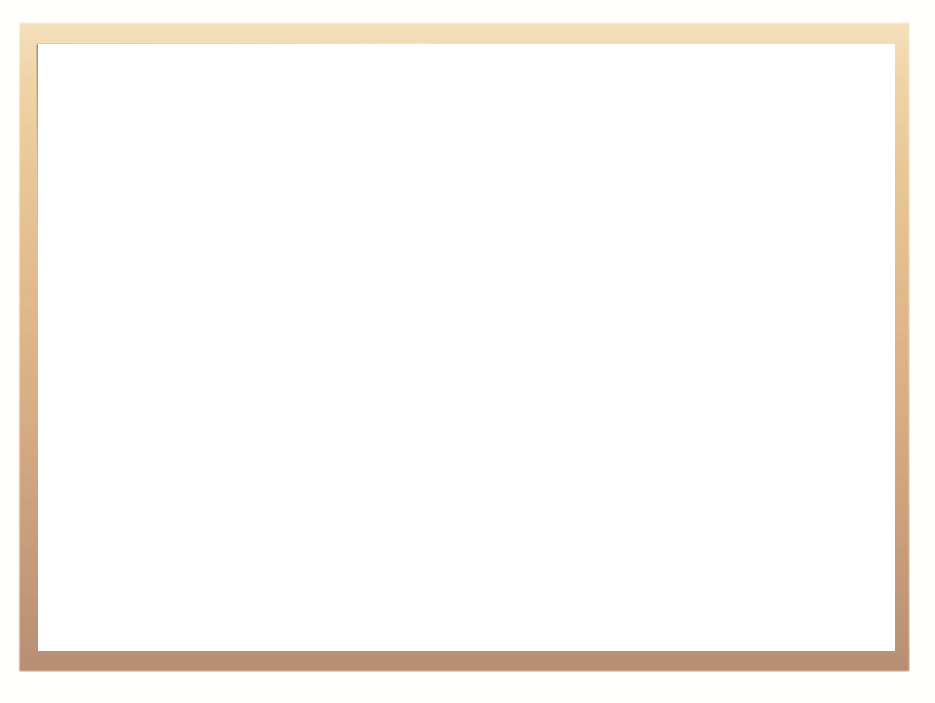 Financial Statements -
Appropriation Statement
The Appropriation Statement provides an indication of the Department’s spending against the final Appropriated Funds for the year.
In summary, the position is as follows:	    	    R’000
Final Appropriation:			90 603 969
	Including	Voted Funds	73 124 073
		Direct Charges	17 479 896
Actual Expenditure:			90 403 634
	Including	Voted Funds	72 923 738
		Direct Charges	17 479 896	                        
Variance (Underspending)			      200 335  (0.22%)

Detailed Information per Programme and Economic Classification is presented from page 186 to 207 of the Annual Report
57
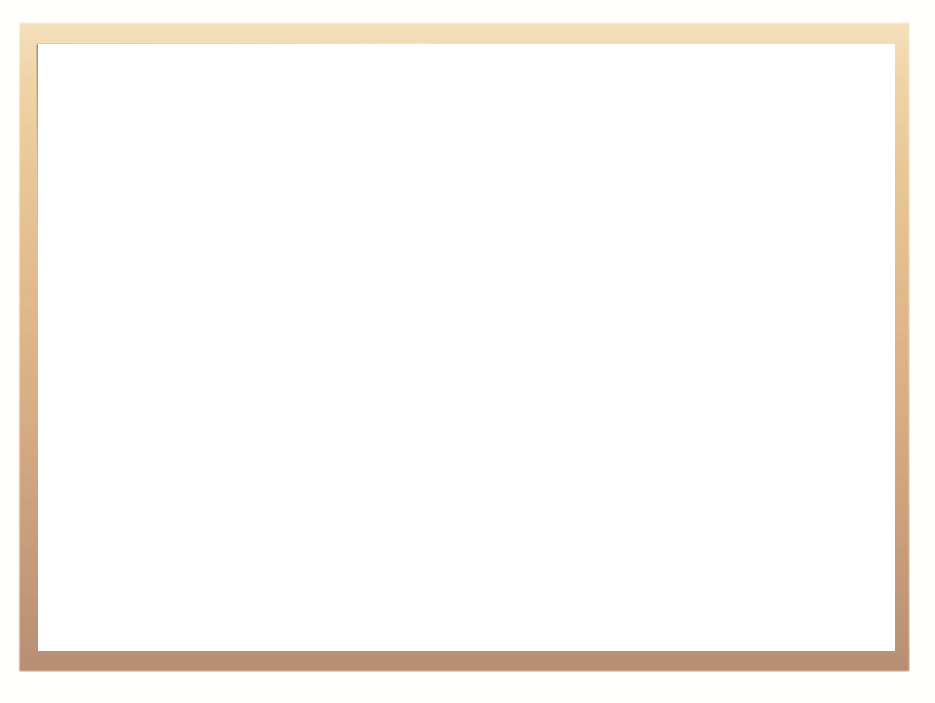 Financial Statements -
Appropriation Statement
The underspending per programme was as follows:

        Programme:					R’000
Administration				               12 098  
Planning, Policy and Strategy			   	 7 835
University Education			               18 421
Technical and Vocational Education and Training             19 033
Skills Development				                 2 914
Community Education and Training		            140 016
Total					            200 335

The Direct Charges (Skills Levies) were paid in full.
58
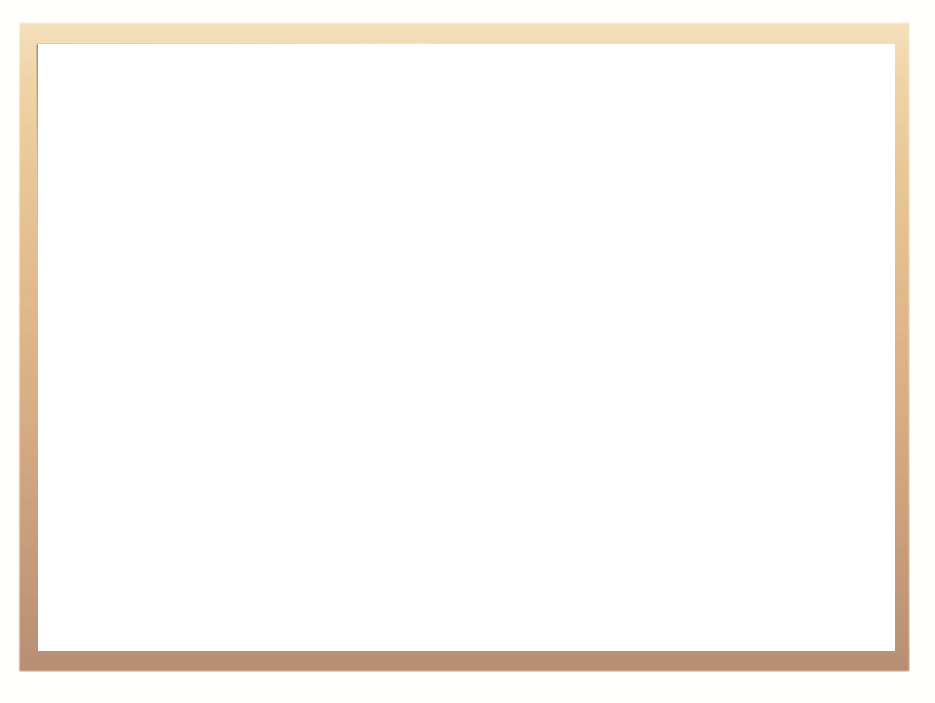 Financial Statements -
Appropriation Statement
Summary of variance of R200.335 million per economic classification:
Economic Classification:				R’000
Compensation of Employees
(Natural attrition/Unfilled vacancies/Late submission
of claims)					              193 011
Goods and Services
(Mainly Travel and Subsistence)		                     538
Transfers payments
(Favourable exchange rate for membership fee to the
Commonwealth of Learning and Unclaimed University
interest and redemption payments)			  4 941
Capital (Equipment)				   	  1 840
Payments for financial assets(Losses processed)                          5
        Total					              200 335
59
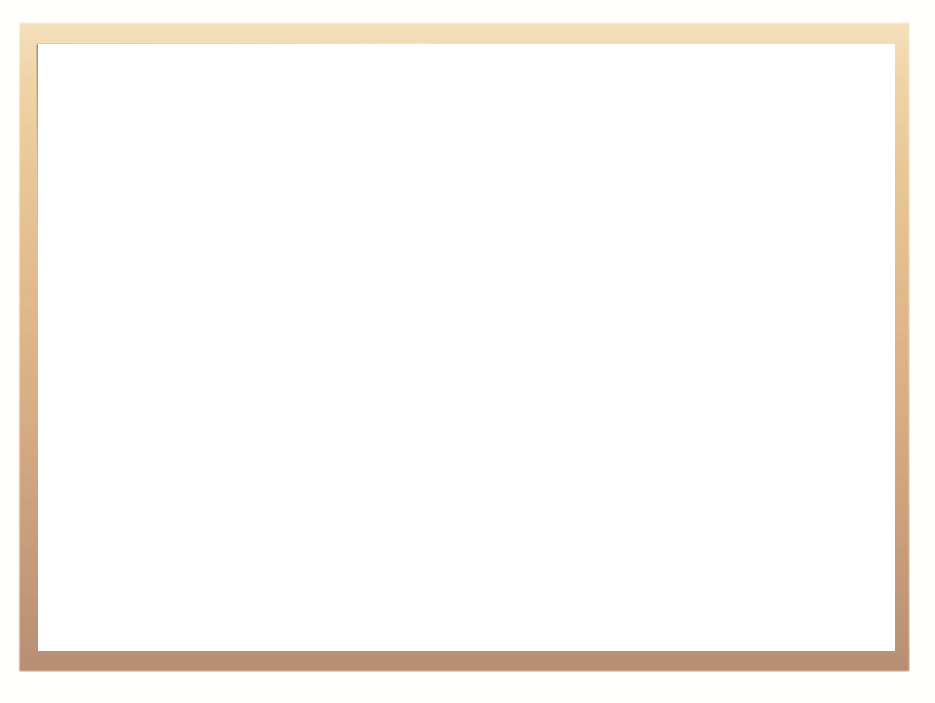 Financial Statements - Irregular Expenditure
The Irregular expenditure for the 2018/19 financial year amounts to R138.194 million as reflected under Note 25 of the Financial Statements (Page 236).
The detail of the amount of R138.194 million is as follows:
60
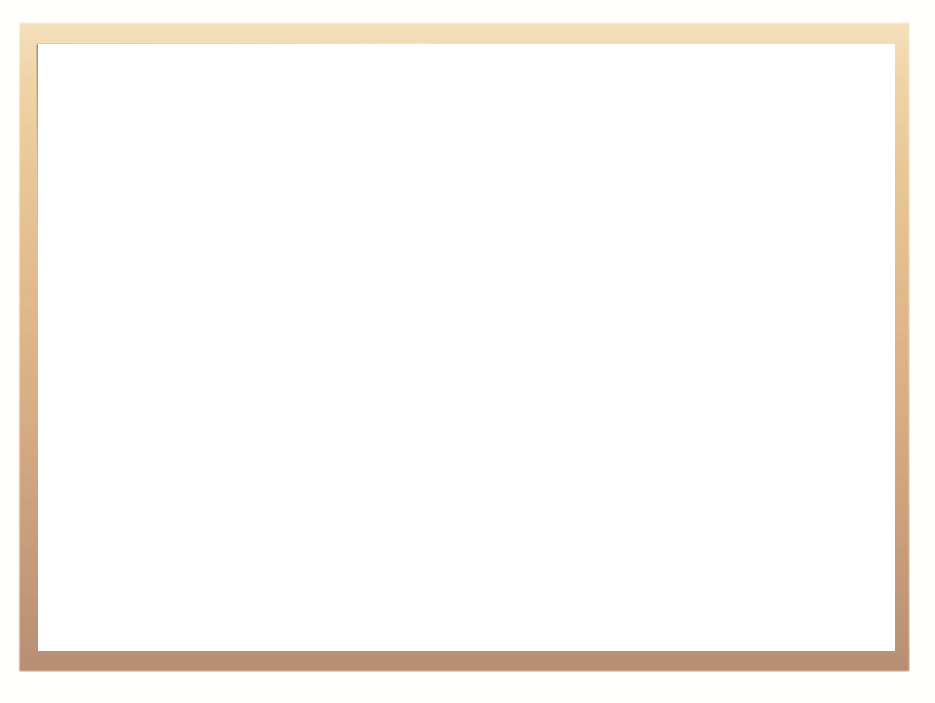 Financial Statements - Irregular Expenditure
61
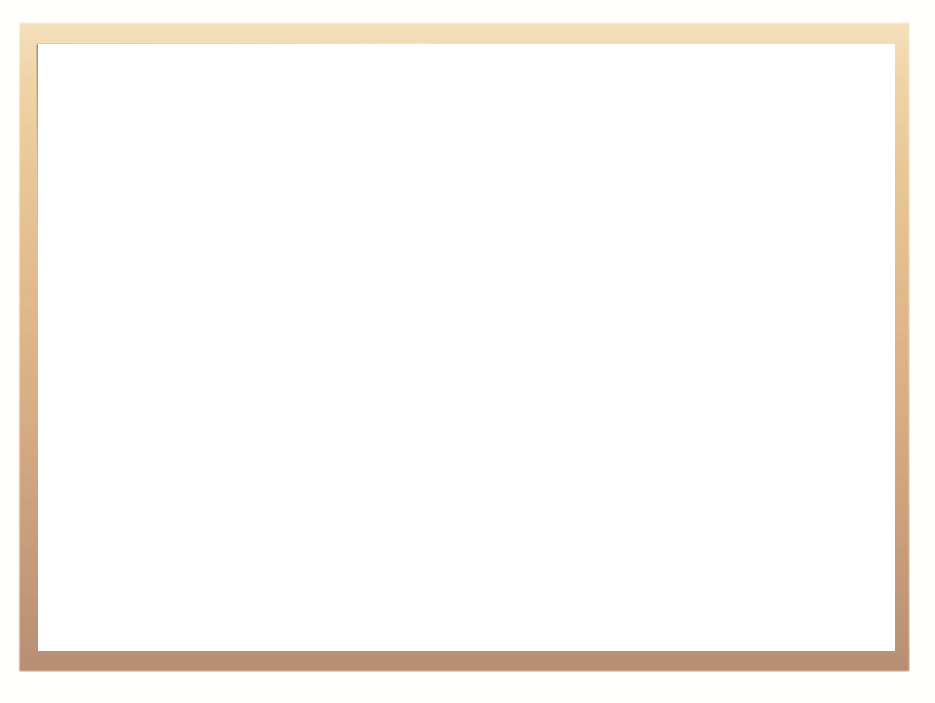 Financial Statements -
Fruitless and Wasteful Expenditure
Fruitless and Wasteful expenditure is presented in Note 26 of the Notes to the Financial Statements (page 237 of the Annual Report).

The total Fruitless and Wasteful expenditure as at 31 March 2019 amounts to R11.956 million that relates to fraudulent salary overpayments to CET College employees that are under investigation.

A summary of the fraudulent payments is as follows:
							 R’000
Total payments						 24 772
Less:	Payments corrected and refunded		5 942	  
	Payments opened as debt cases		6 892	(12 834)
Unresolved cases under investigation			 11 938

Also refer to slide 6 of this presentation
62
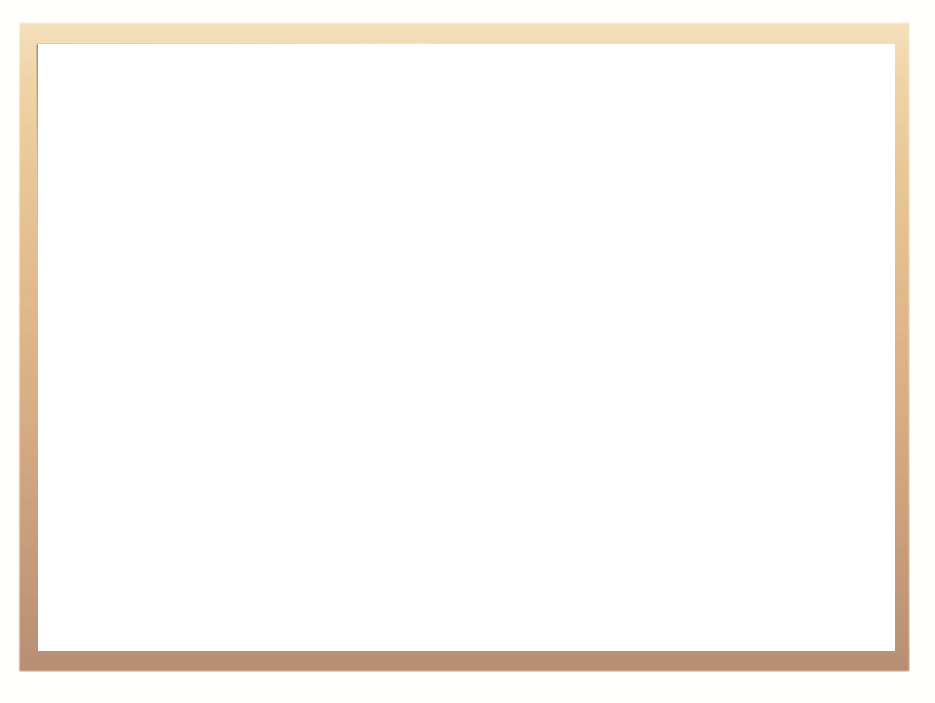 Action Plan to improve Audit Findings
Each Branch completed an audit action plan to address the control deficiencies based on the audit findings.

These plans address the areas raised in the Audit Report in conjunction with all other matters identified during the audit resulting in audit queries.

The action plan was approved by the Accounting Officer.

Progress will be monitored and reports will be submitted on a regular basis to the Minister, the Director-General and the Audit Committee.
63
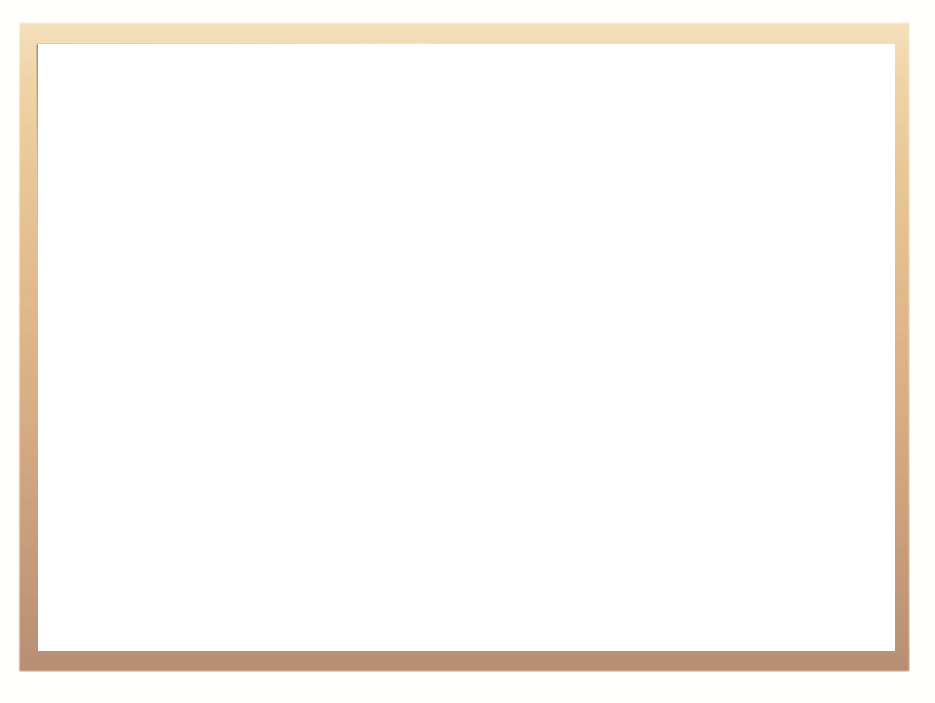 Financial Statements -
Impact on Operations
The level of spending did not have a negative impact on the operations of the Department.
Strict measures had to be set in place to prevent overspending of the Vote.
When the results of provisions, accruals and commitments are taken into account, the Department could in fact had an overspending (unauthorised expenditure in terms of the PFMA).
The outcome of expenditure within the current economic pressures could place similar pressures on the Department for the 2019/20 reporting period, but all possible measures are being implemented to prevent it.
Significant pressure is still experienced to manage the additional responsibilities and functions for the TVET and CET sectors, the need for regional presence and the monitoring of the entire system (including transfer payments in terms of Treasury Regulation 8.4).
64
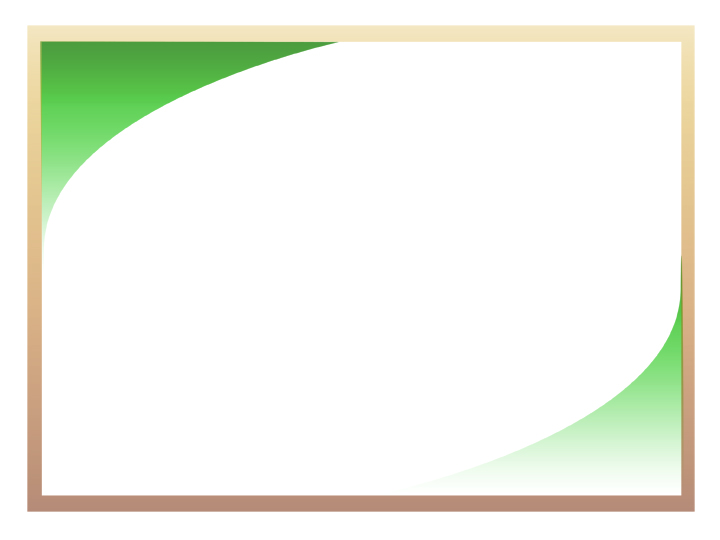 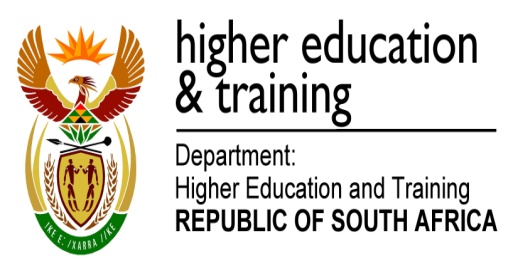 Thank You
65